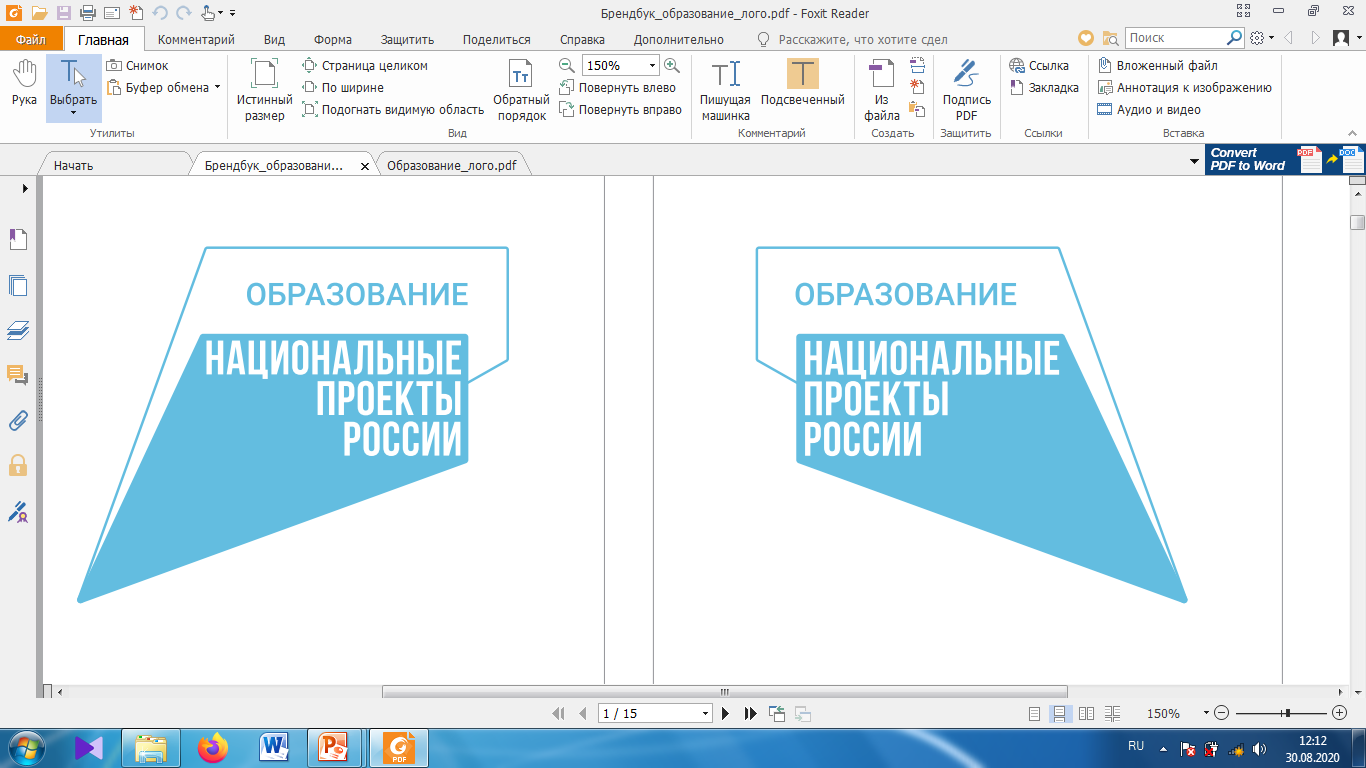 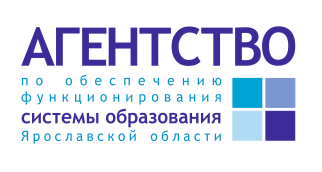 О ходе реализации 
национального проекта «Образование» 
в Ярославской области
Проектный отдел ГКУ ЯО Агентство
Август 2020
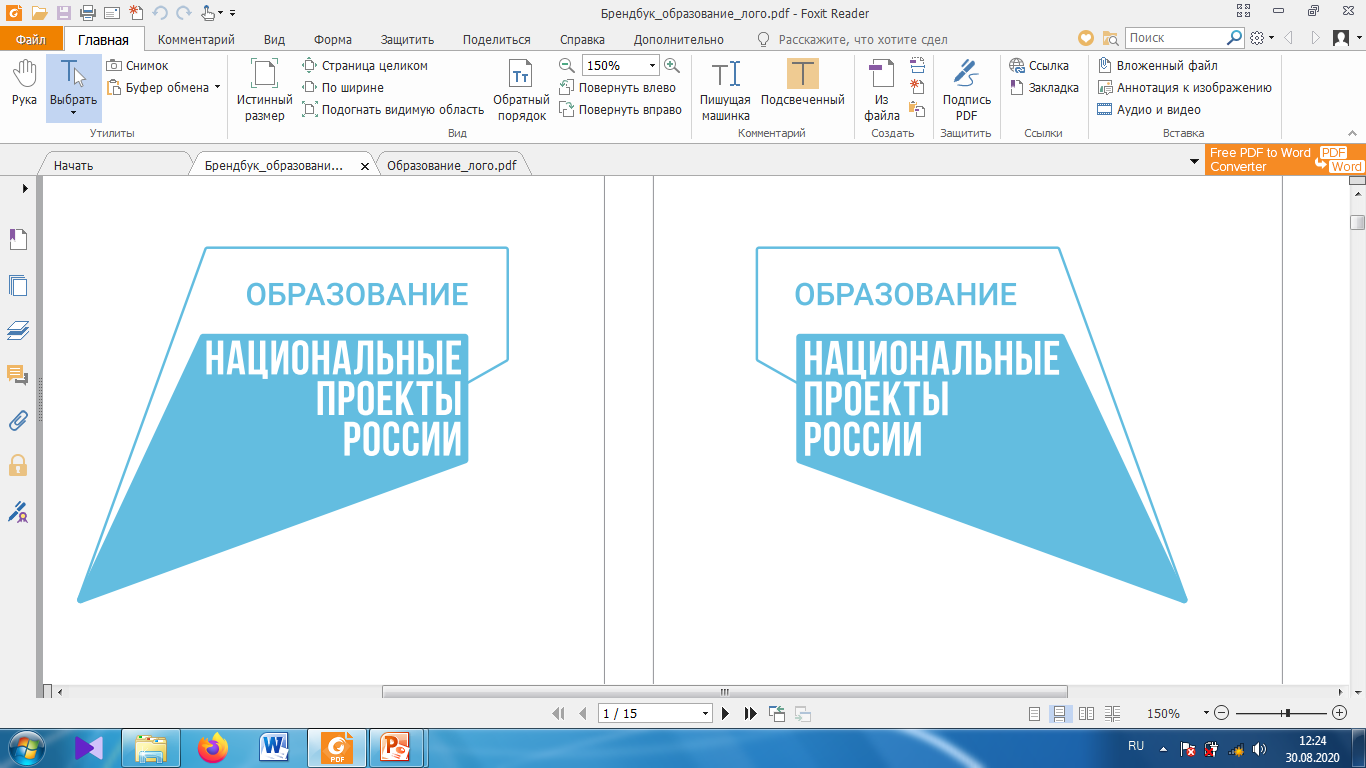 СТРУКТУРА НАЦПРОЕКТА «ОБРАЗОВАНИЕ»
ЦЕЛИ И ПОКАЗАТЕЛИ НАЦПРОЕКТА
Обеспечение глобальной конкурентоспособности российского образования, вхождение Российской Федерации в число 
10 ведущих стран мира по качеству общего образования
Воспитание гармонично развитой и социально ответственной личности на основе духовно-нравственных ценностей народов Российской Федерации, исторических и национально-культурных традиций
2
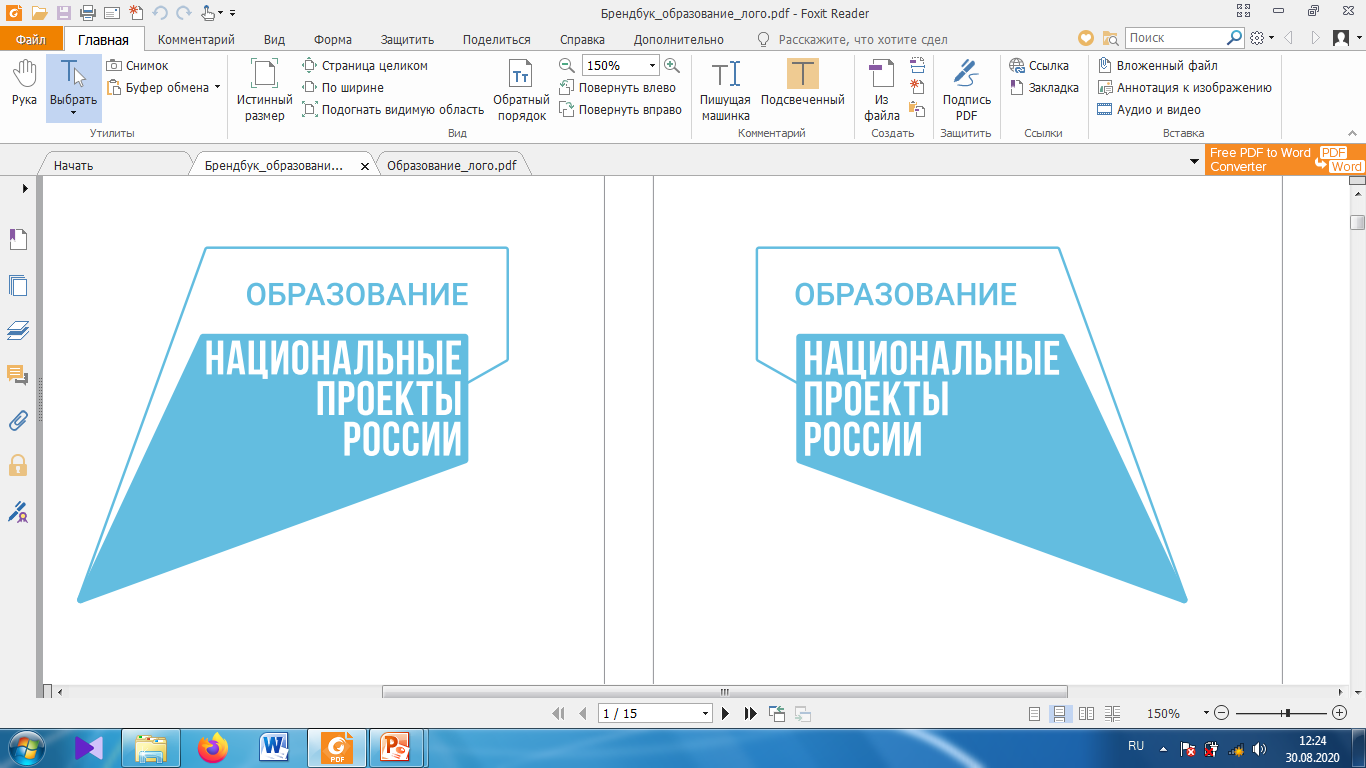 НАЦПРОЕКТ «ОБРАЗОВАНИЕ»
ОСНОВНЫЕ ВЕКТОРЫ РАЗВИТИЯ СИСТЕМЫ ОБРАЗОВАНИЯ
ПЕРЕЗАГРУЗКА
3
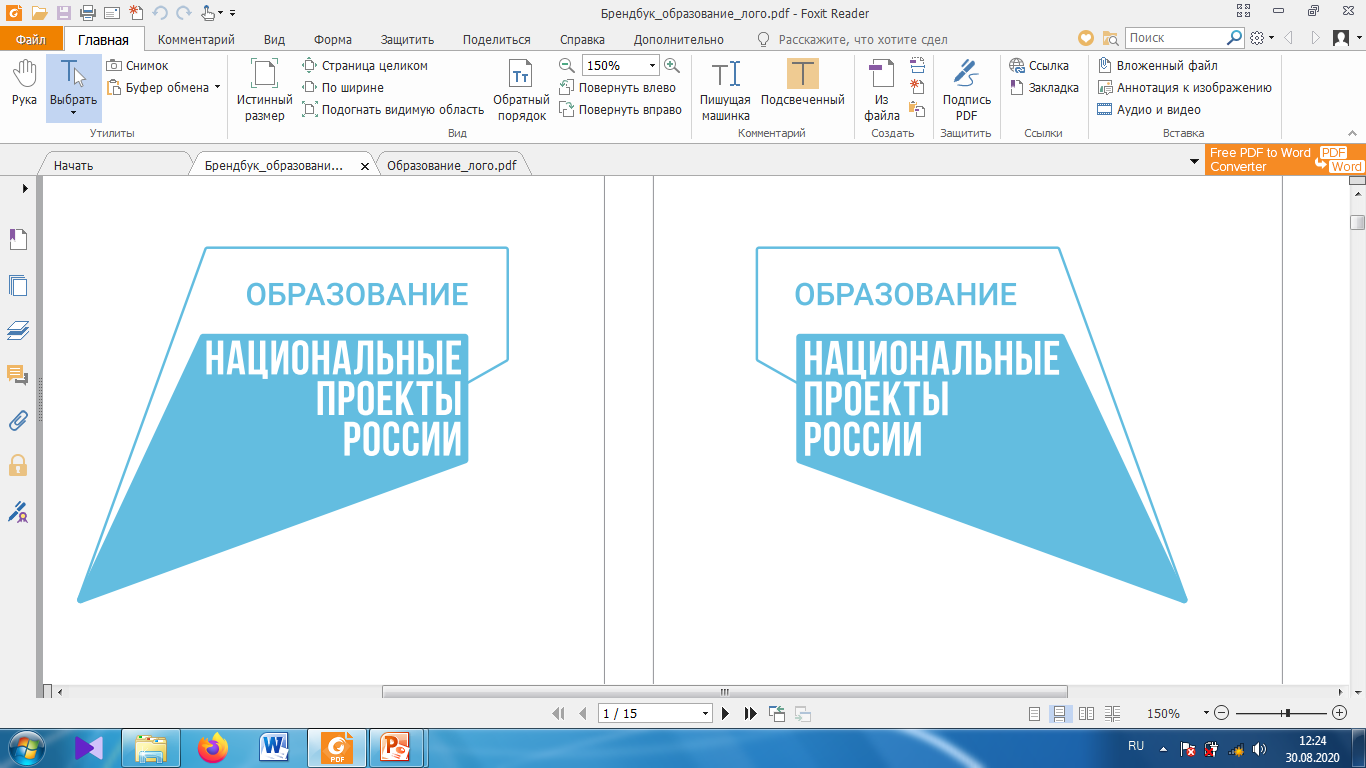 СТРУКТУРА НАЦПРОЕКТА «ОБРАЗОВАНИЕ»
ФЕДЕРАЛЬНЫЕ ПРОЕКТЫ, ВХОДЯЩИЕ В СОСТАВ НАЦПОЕКТА
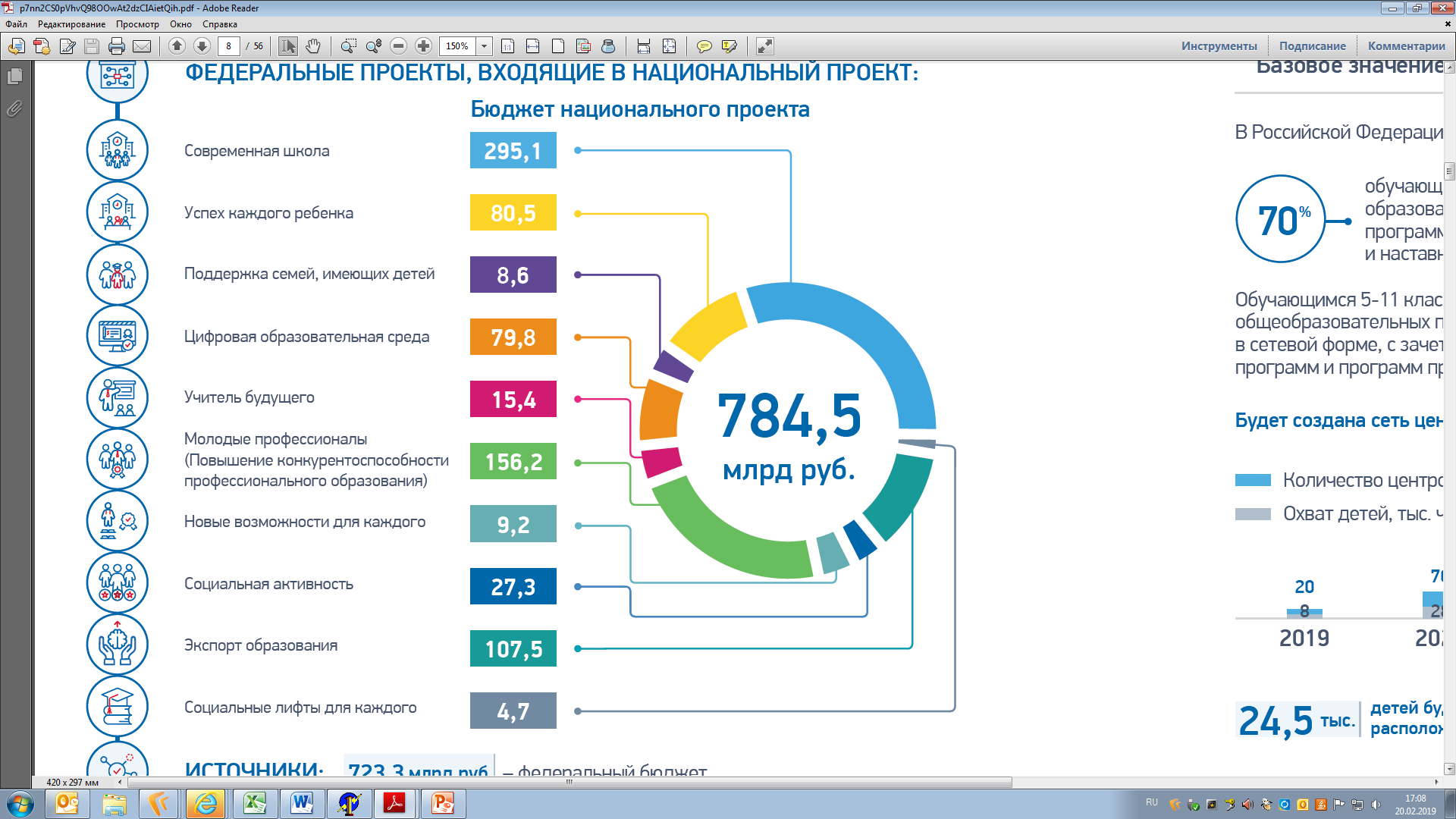 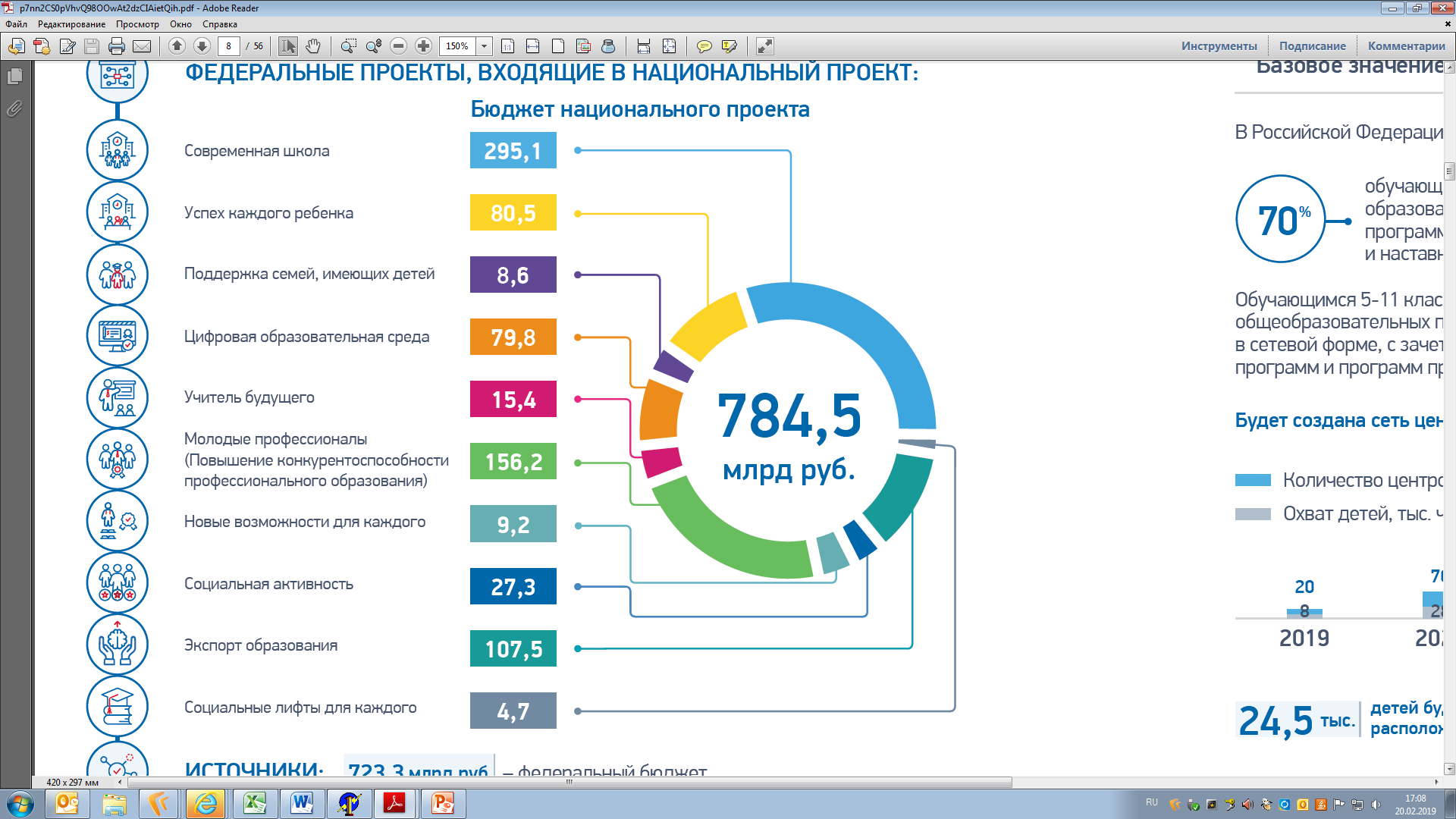 Современная школа
Успех каждого ребенка
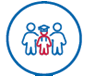 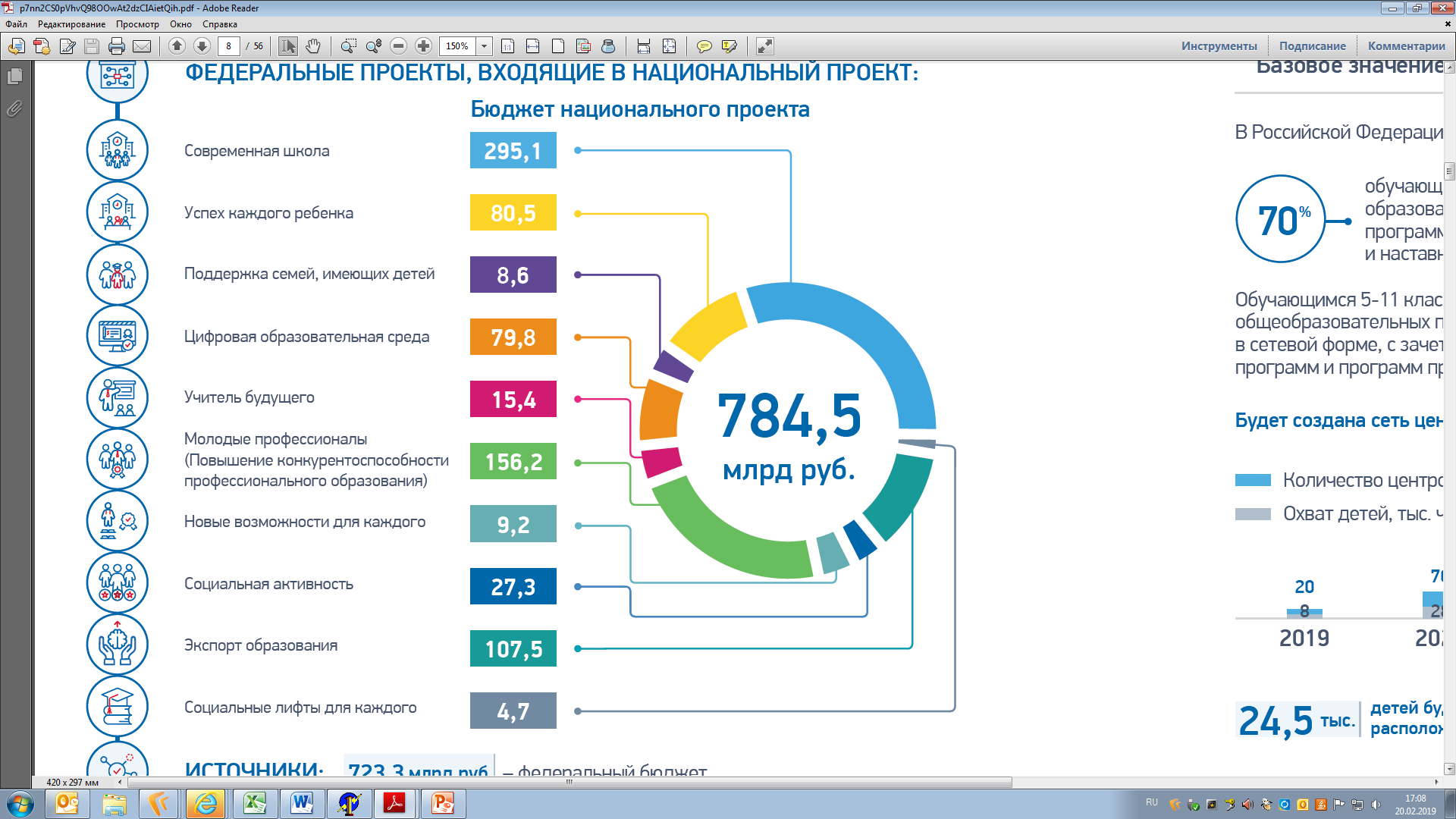 Поддержка семей, имеющих детей
Цифровая образовательная среда
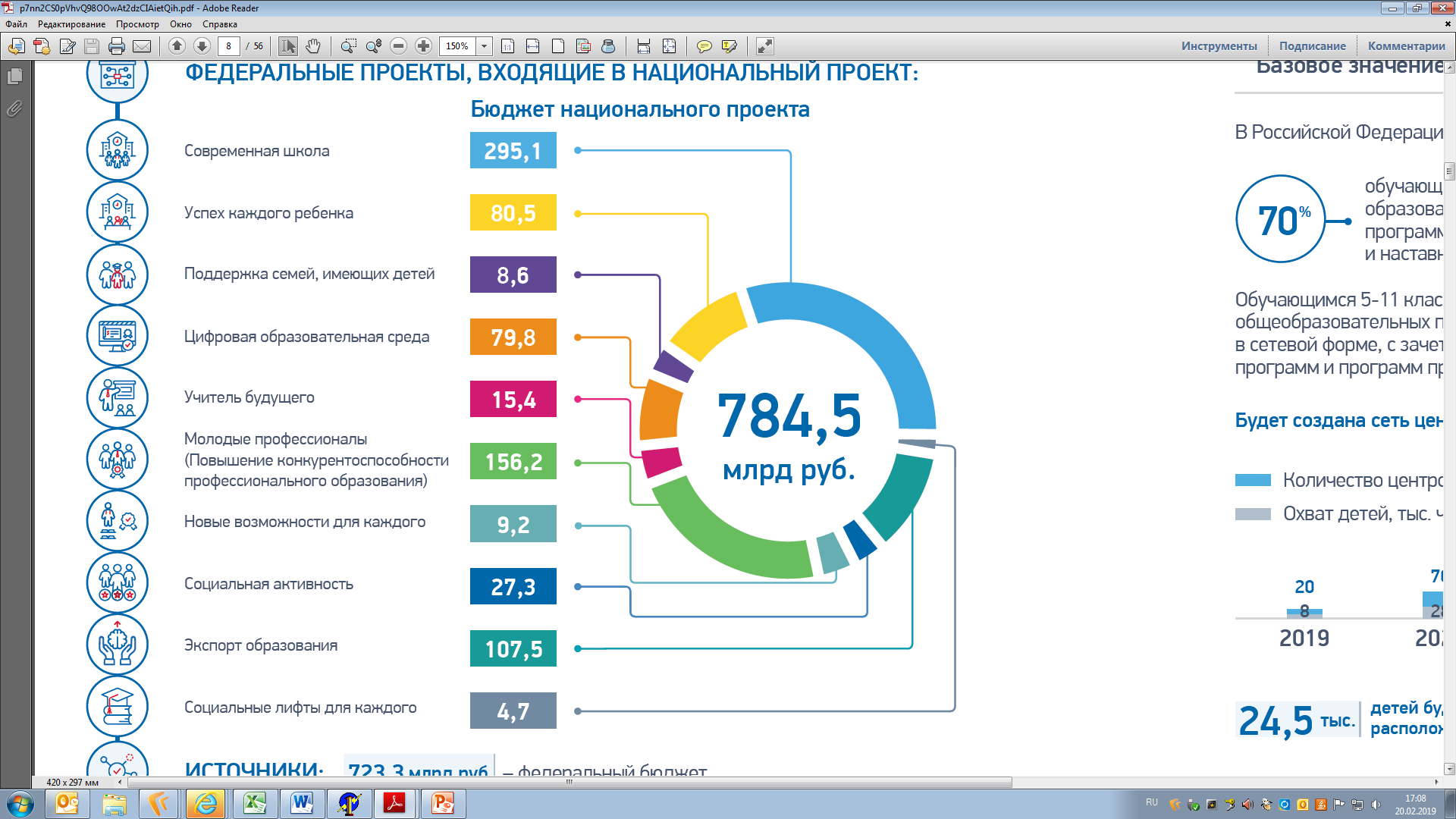 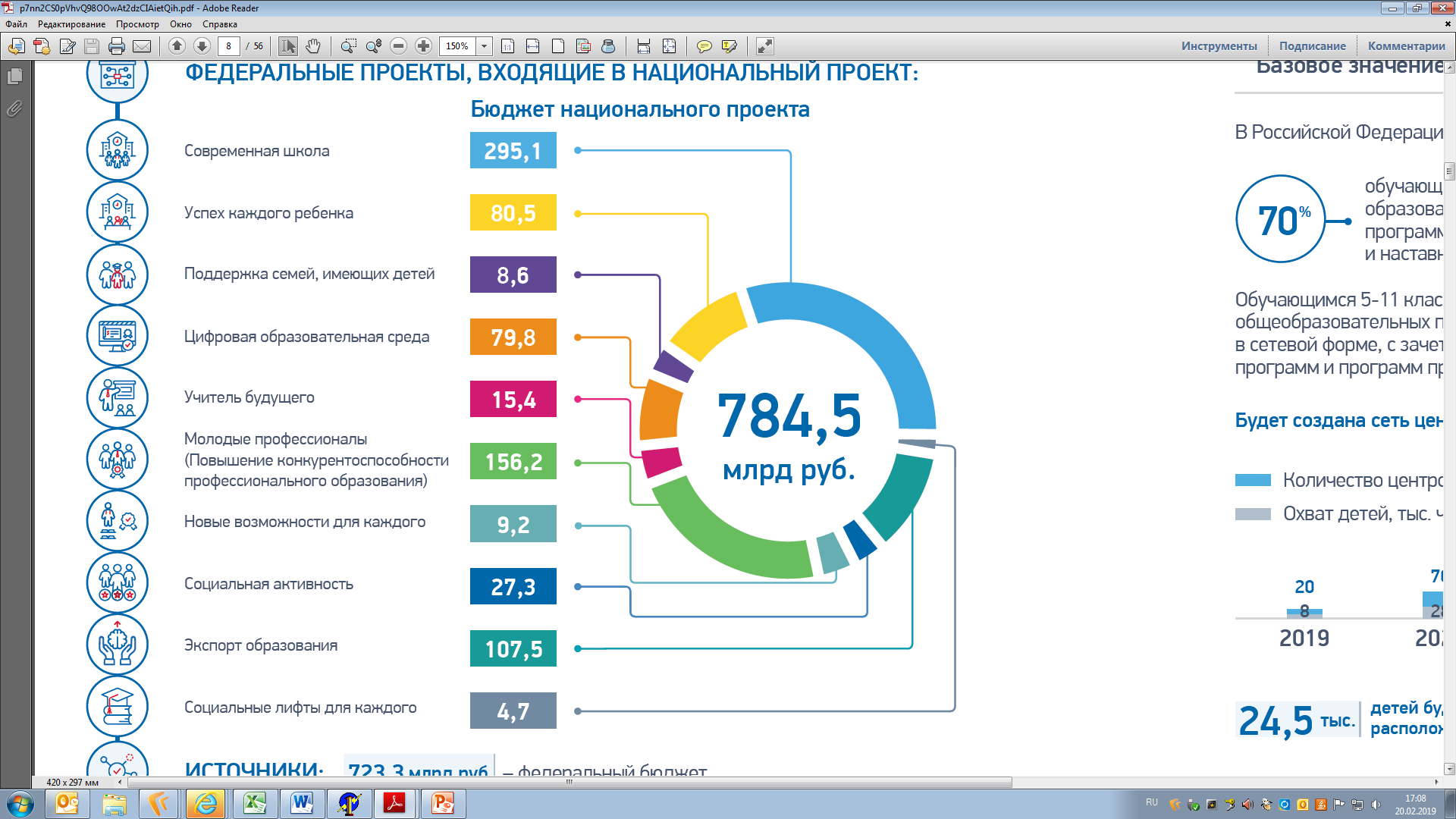 Учитель будущего
Молодые профессионалы (Повышение конкурентоспособности профессионального образования)
Новые возможности для каждого
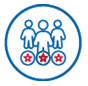 Социальная активность
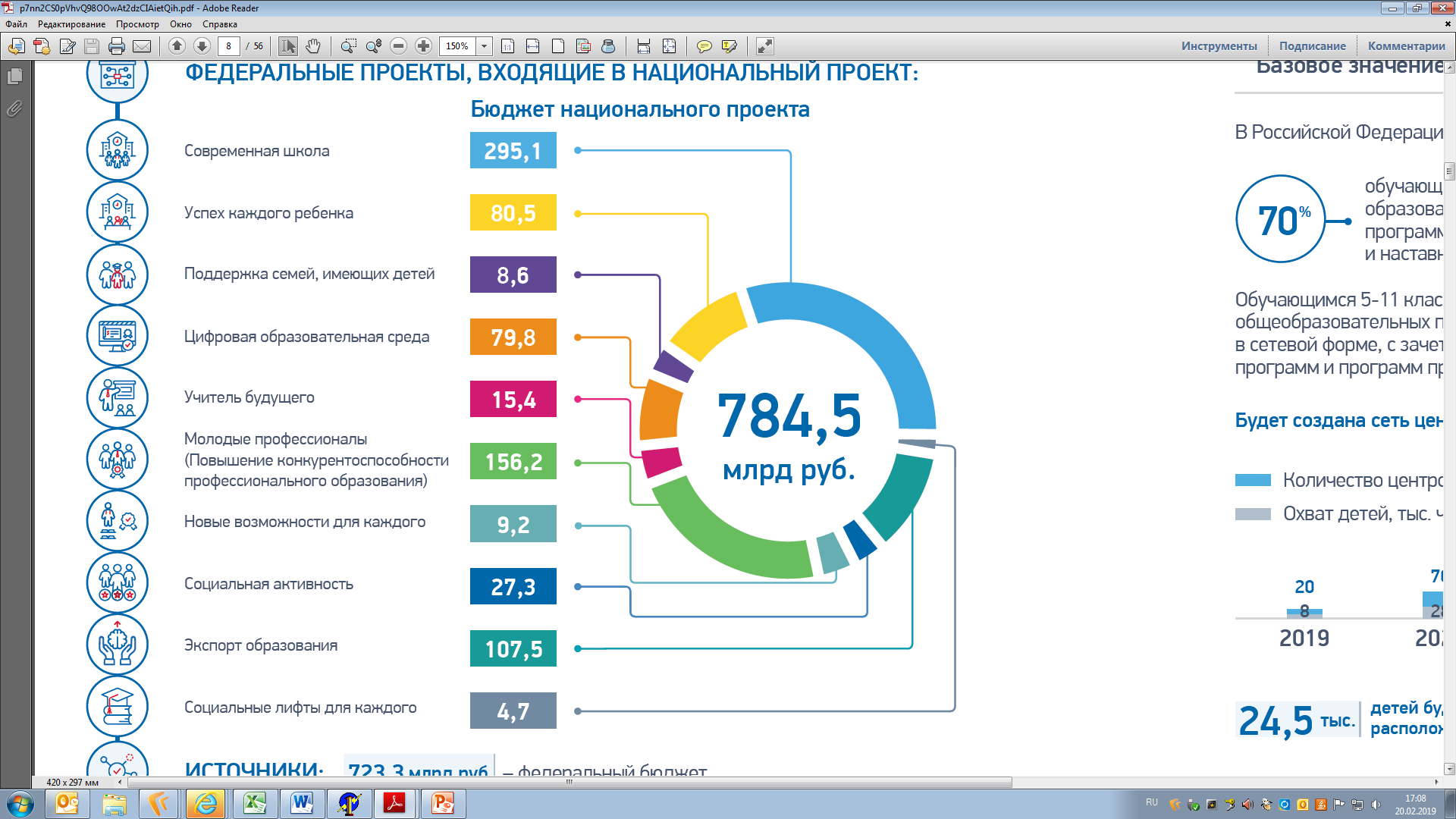 Экспорт образования
Социальные лифты для каждого
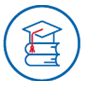 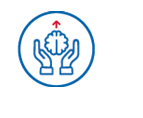 4
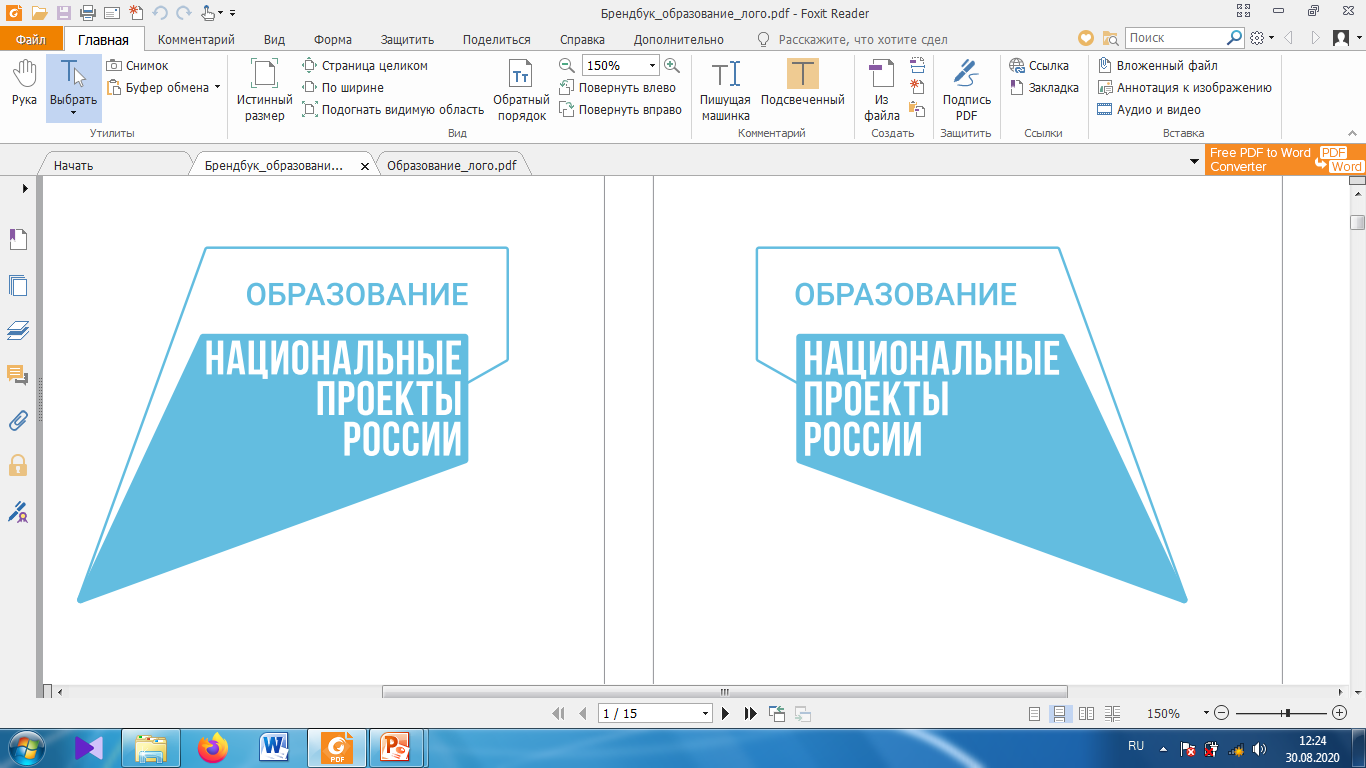 СОПРОВОЖДЕНИЕ НАЦПРОЕКТА «ОБРАЗОВАНИЕ»
7 медиапланов
14 рабочих групп при ДО ЯО
5 информационных систем, 2 сайта, 
6 чатов
9 дорожных карт
еженедельные – 6
Мониторинги и отчеты
ежемесячные – 5
ежеквартальные – 3
разовые – не менее 1 
в неделю
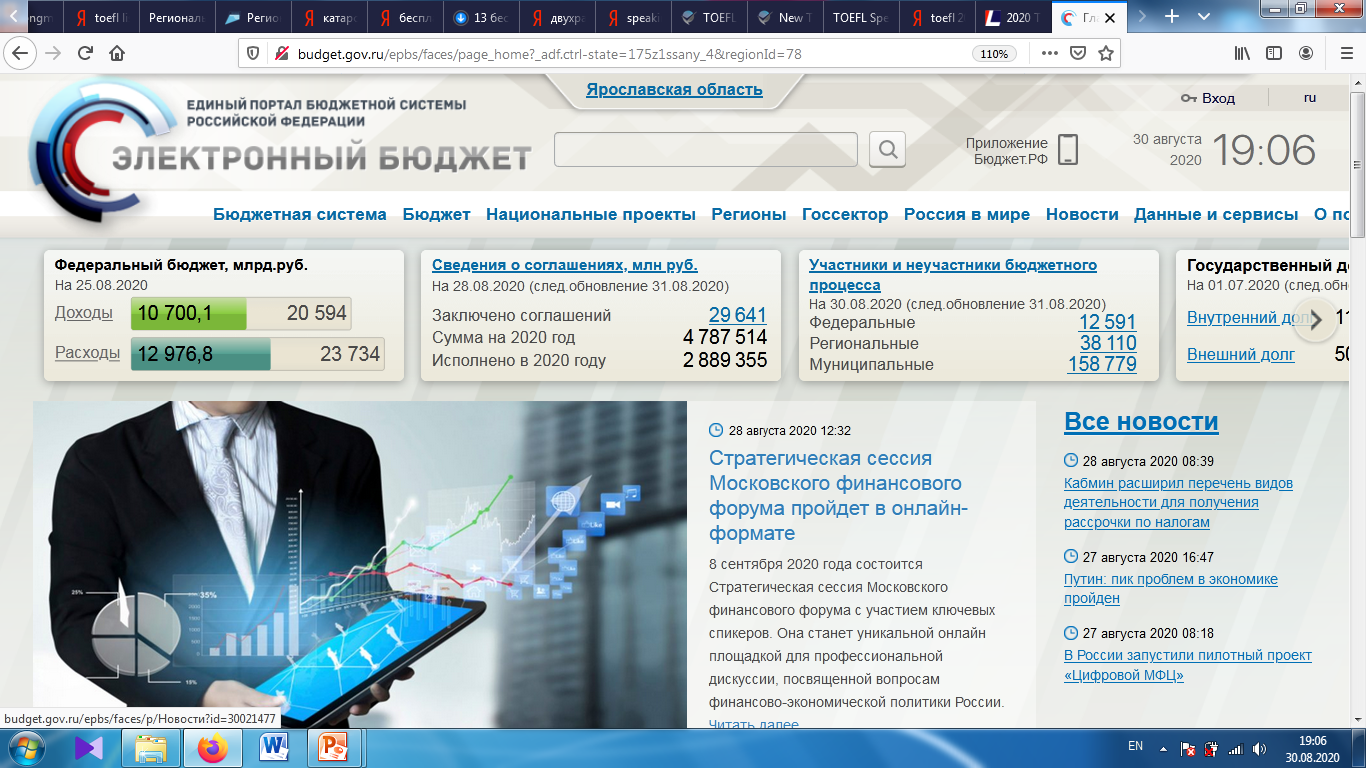 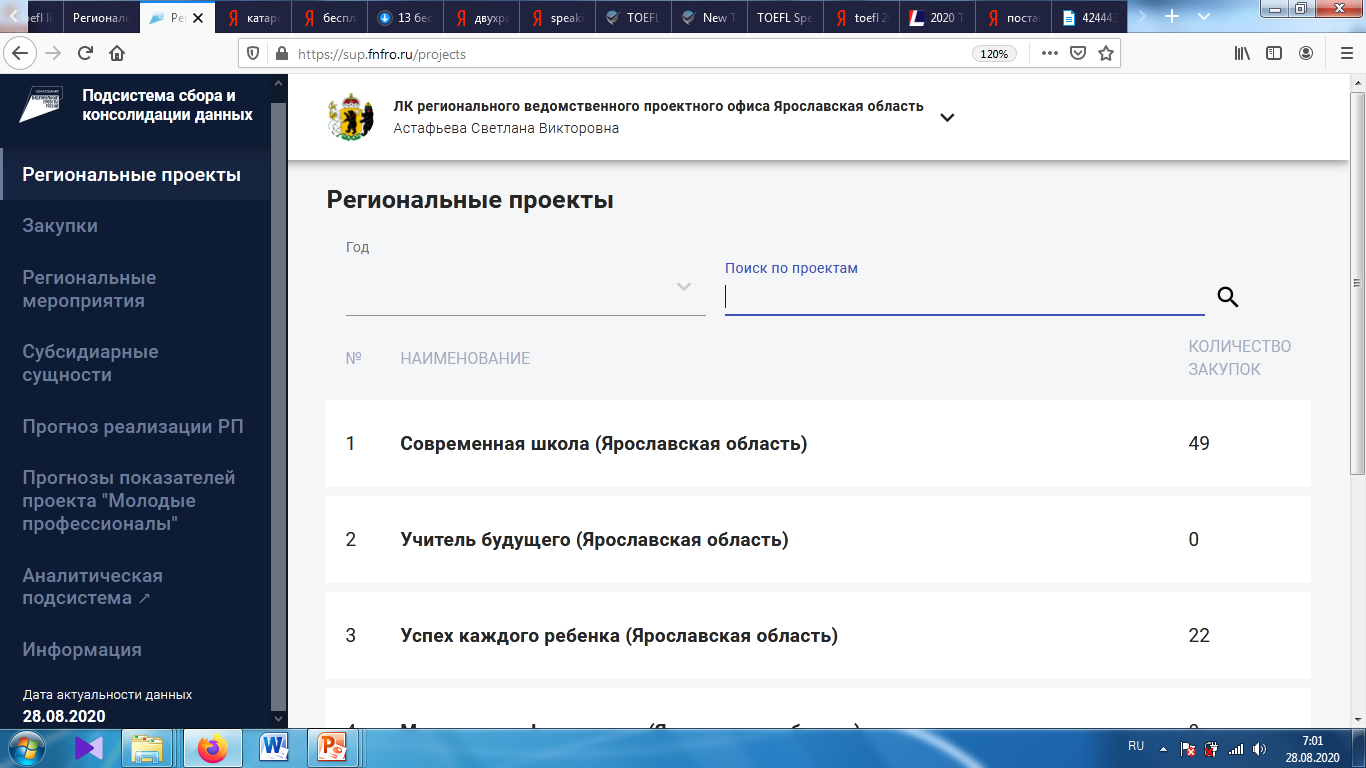 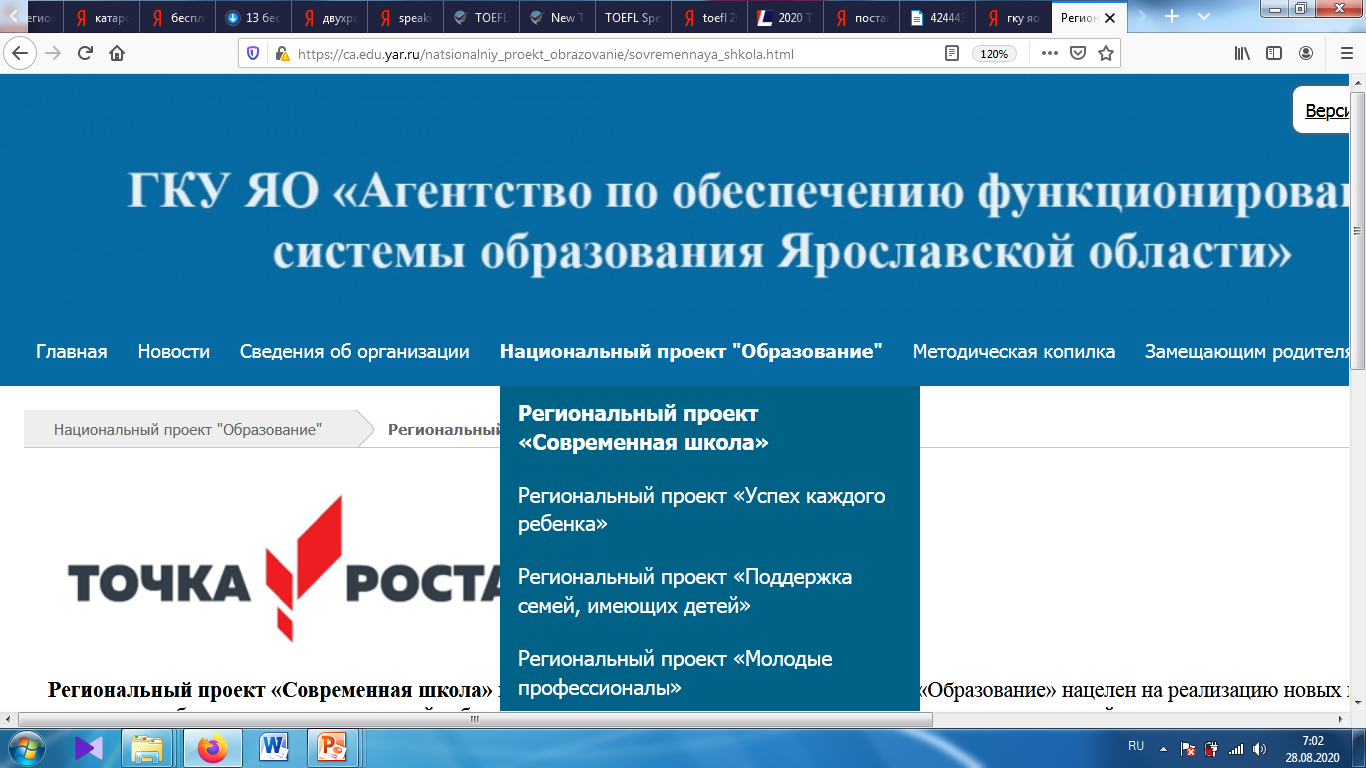 5
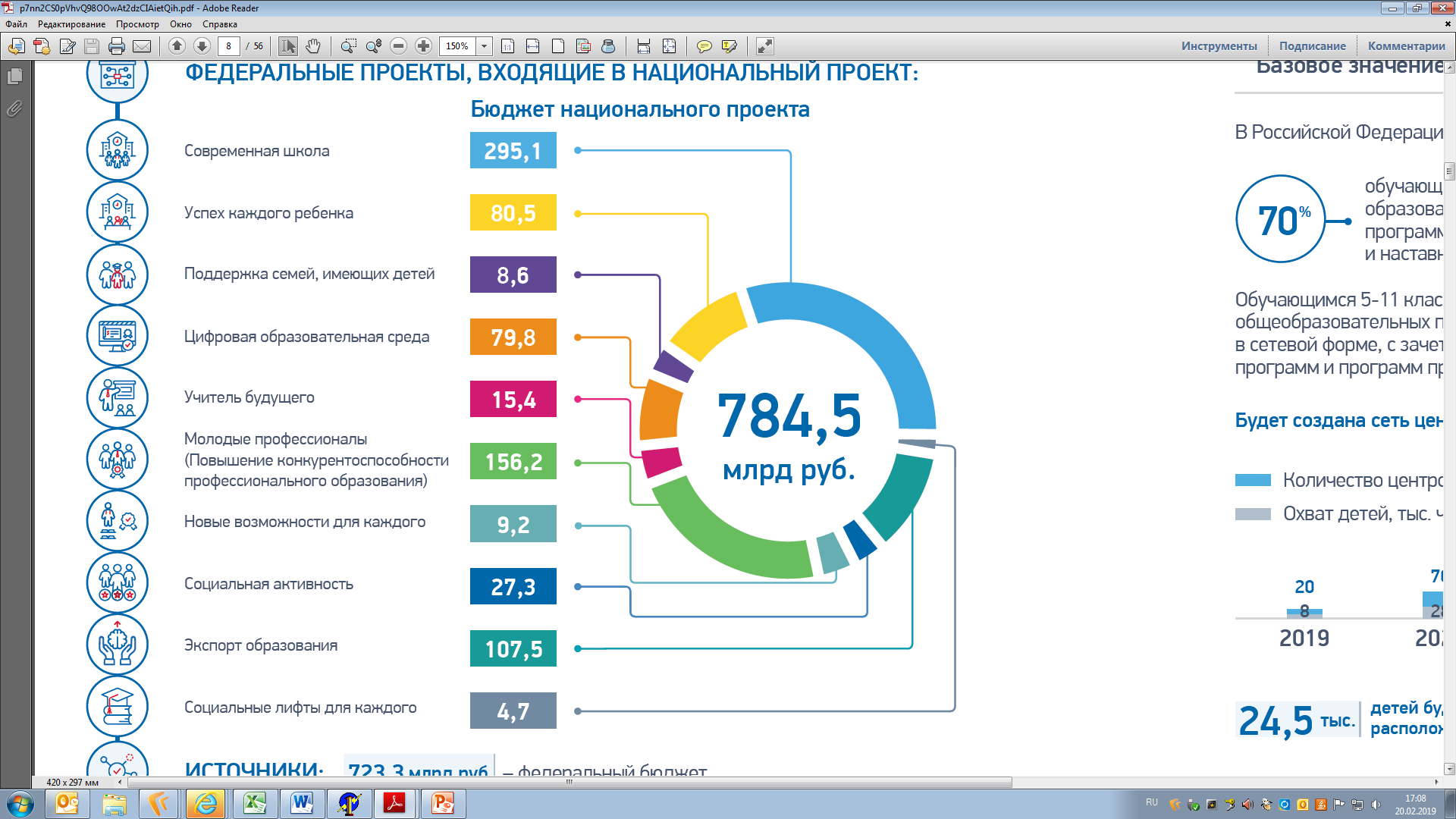 РЕГИОНАЛЬНЫЙ ПРОЕКТ «СОВРЕМЕННАЯ ШКОЛА»
более 100 образовательных организаций
473,96 млн. руб.
7 результатов
школы оснащены оборудованием для детей 
с ограниченными возможностями здоровья
Центра цифрового и гуманитарного профилей
«Точка роста»
строительство школы в г. Ярославле
448,13 млн. руб.
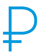 2021 год
2
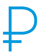 29
2020
год
1
42
>50
2
786
73
6
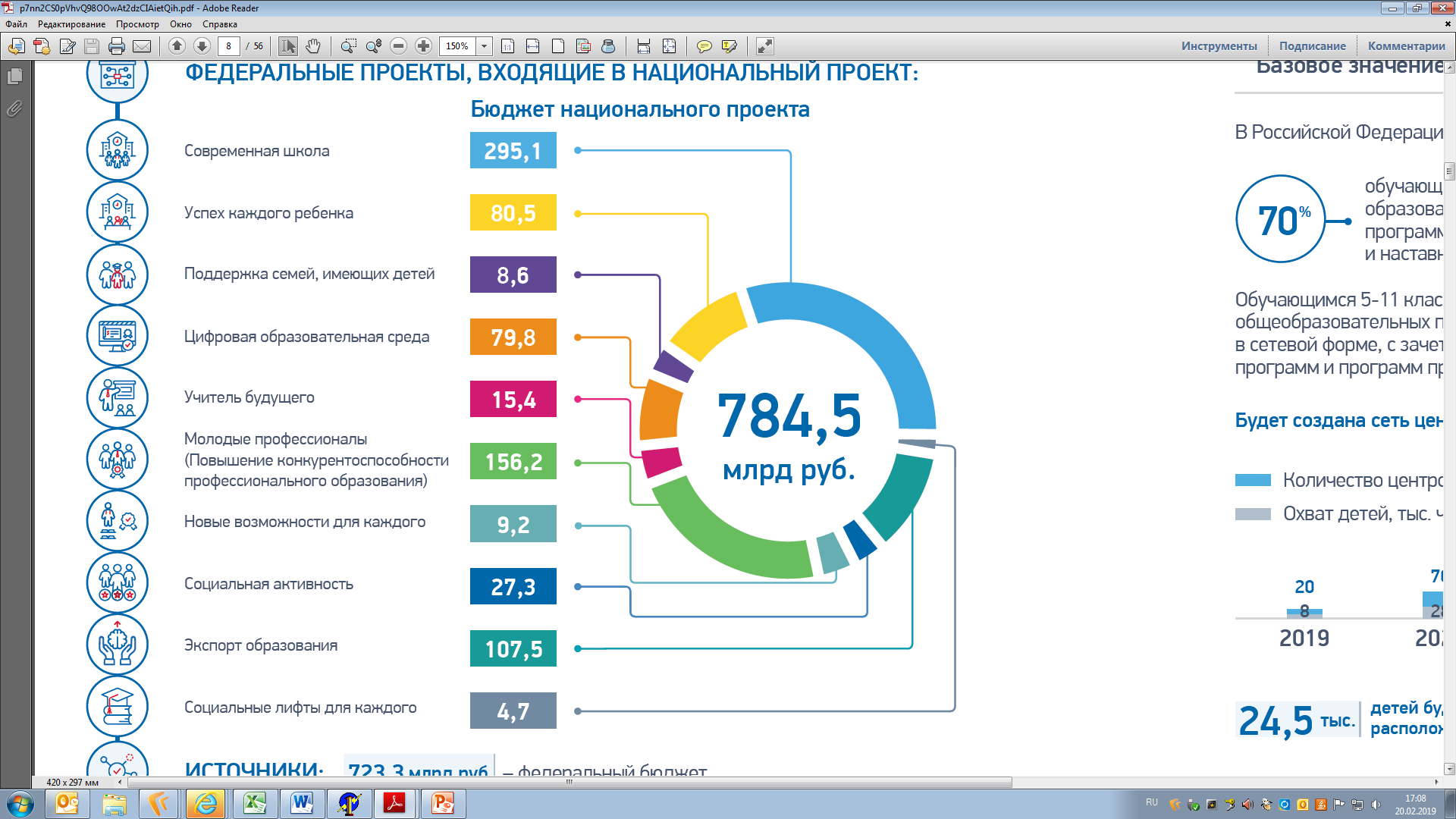 ЦЕНТРЫ ОБРАЗОВАНИЯ «ТОЧКА РОСТА»
›
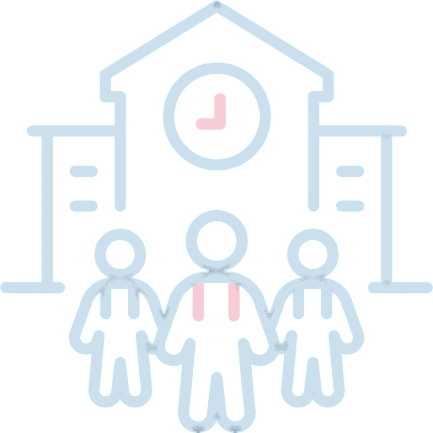 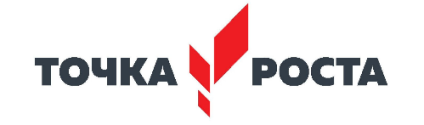 42 Центра образования цифрового и гуманитарного профилей«Точка роста» в 17 муниципальных образованиях области
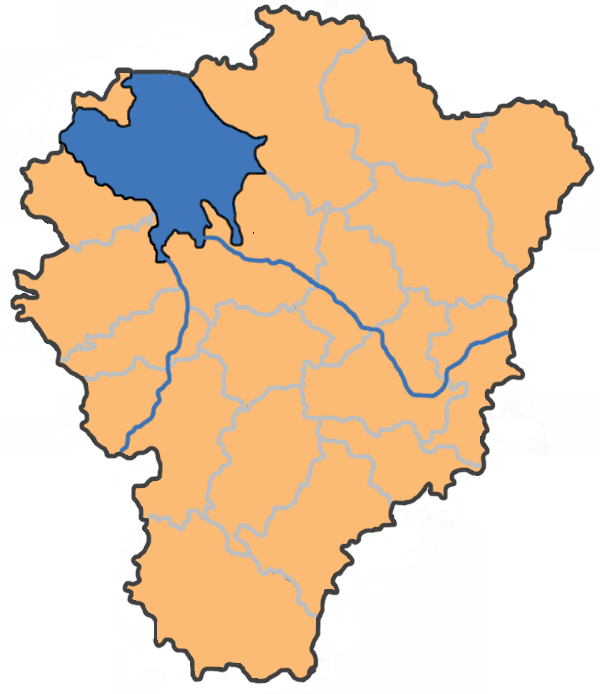 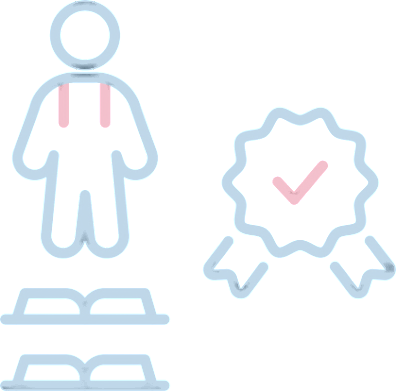 Пошехонский
3
›
3
2
более 300 педагогов прошли обучение 
по программам повышения квалификации
2
3
Первомайский
1
2
›
1
4
7
Любимский
более 3000 школьников получат возможность 
осваивать предметные области «Технология», 
«Информатика» и «ОБЖ» на новом оборудовании
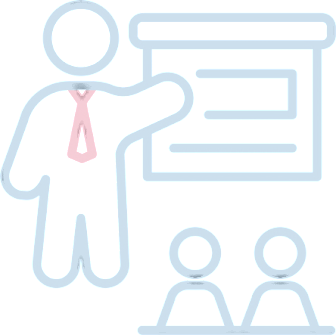 2
1
Брейтовский
7
5
Даниловский
Рыбинский
5
2
Некоузский
Тутаевский
›
2
2
сетевое взаимодействие обеспечит доступ 
к современному оборудованию 
учащимся соседних школ
2
1
8
Мышкинский
3
3
Большесельский
Некрасовский
1
Ярославский
2
федеральный
бюджет
7
2
4
6
Финансовое обеспечение
3
Угличский
Гаврилов-Ямский
Борисоглебский
приобретение 
оборудования
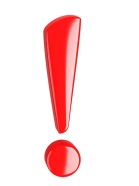 6
46,9
централизованная закупка ГКУ ЯО Агентство
областной
бюджет
4
млн. руб.
2020 год
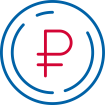 42
Переславль
Ростовский
проведение ремонтных работ
21,0
6
2021 год
73
4
млн. руб.
7
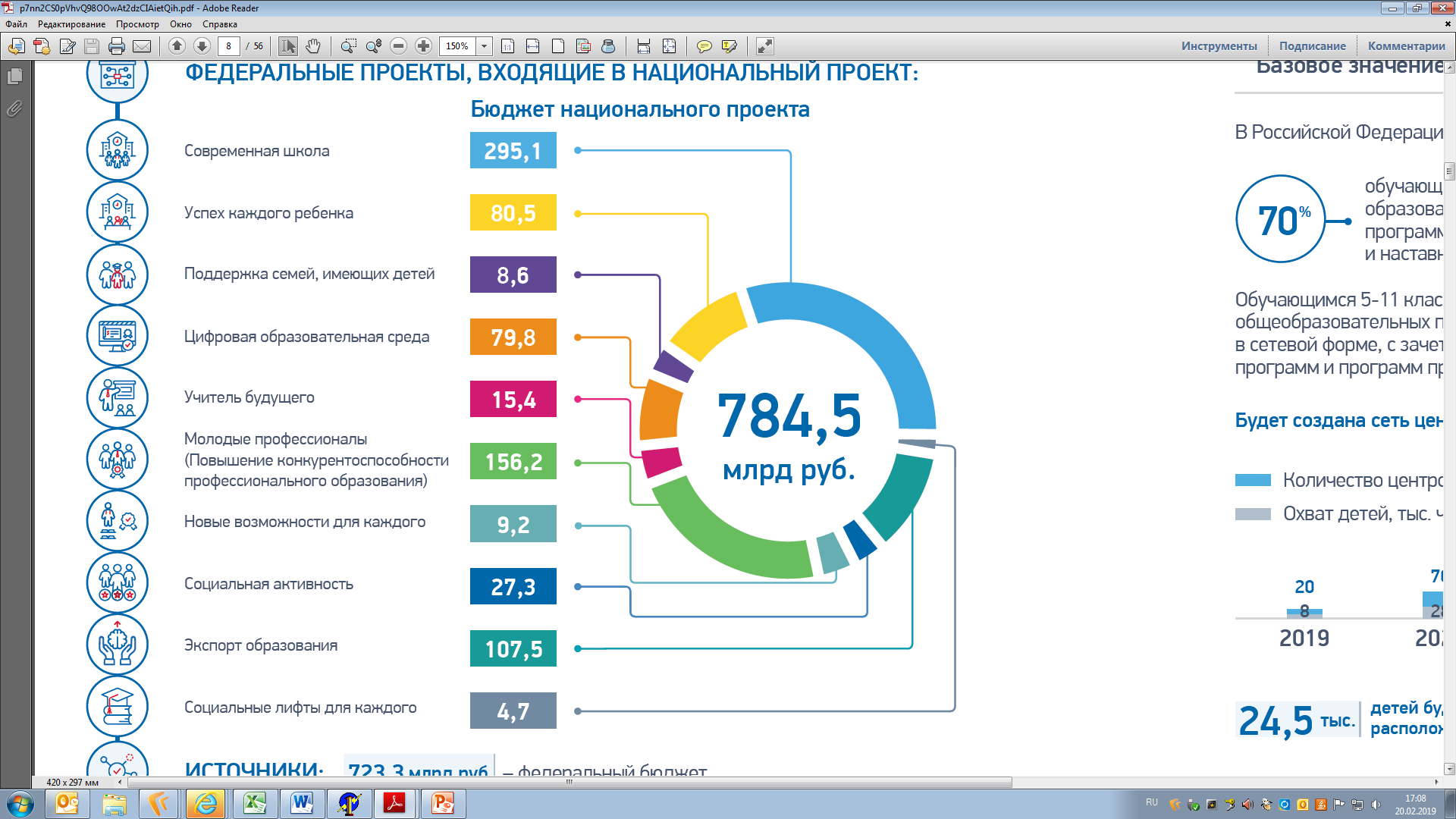 Центры «Точка роста»
ЦЕНТРЫ ОБРАЗОВАНИЯ «ТОЧКА РОСТА»
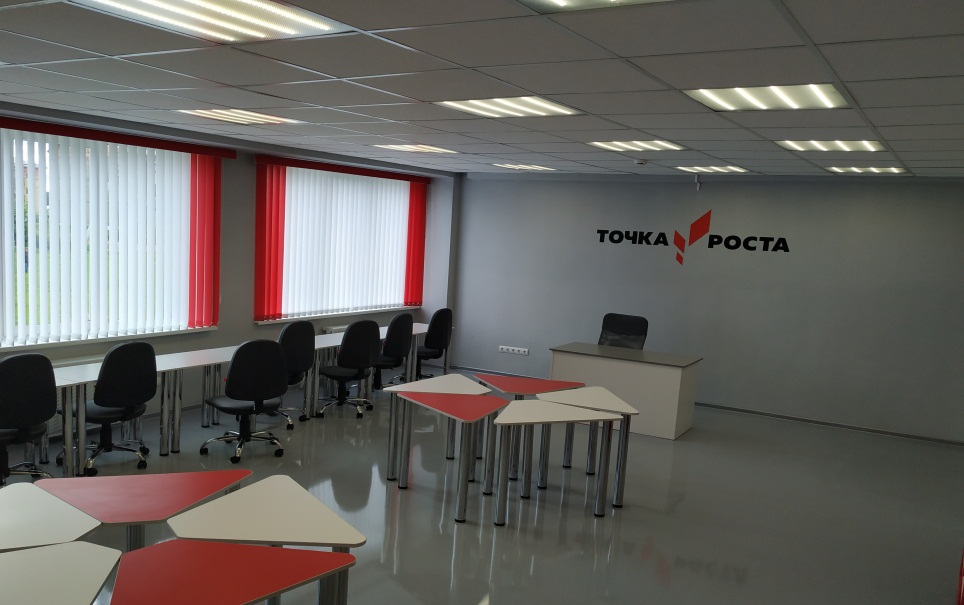 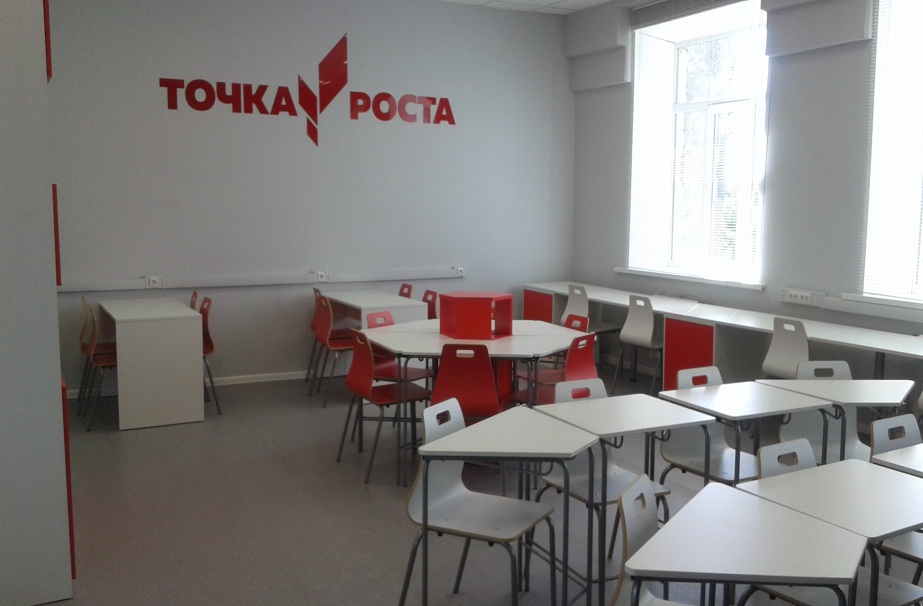 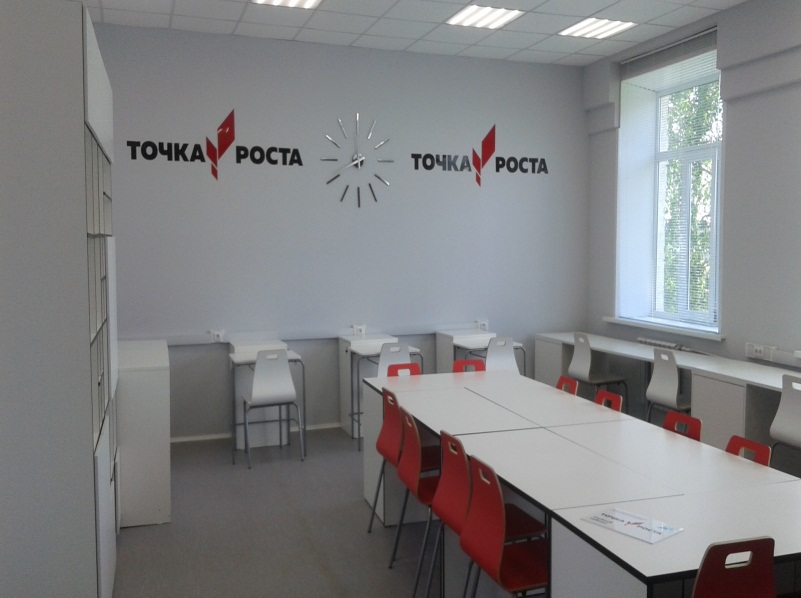 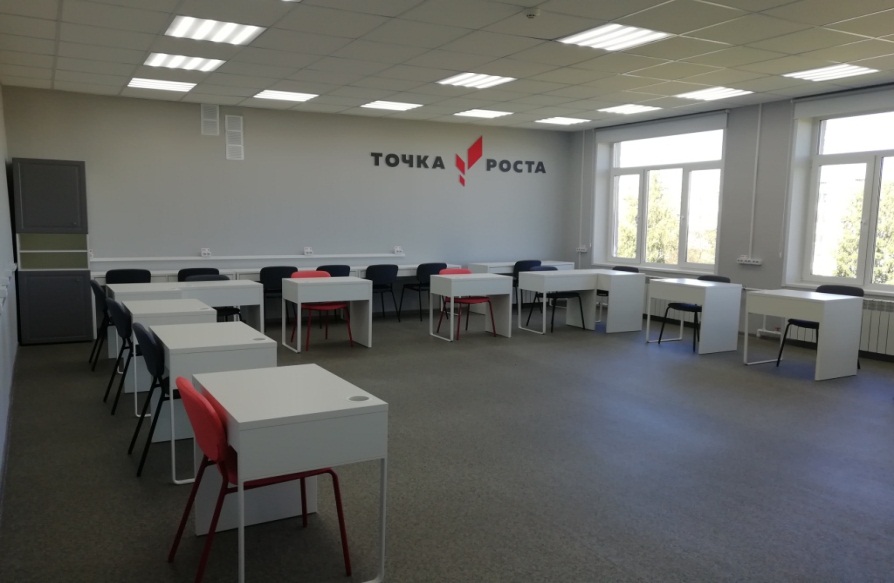 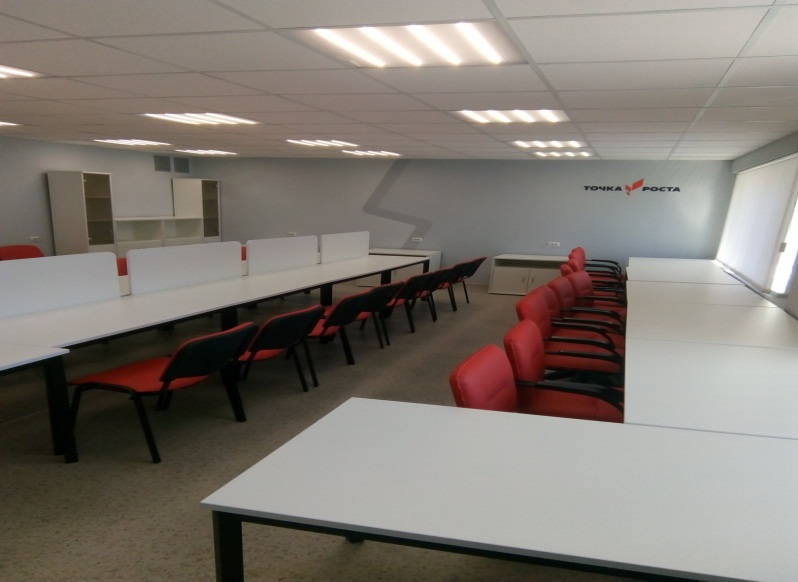 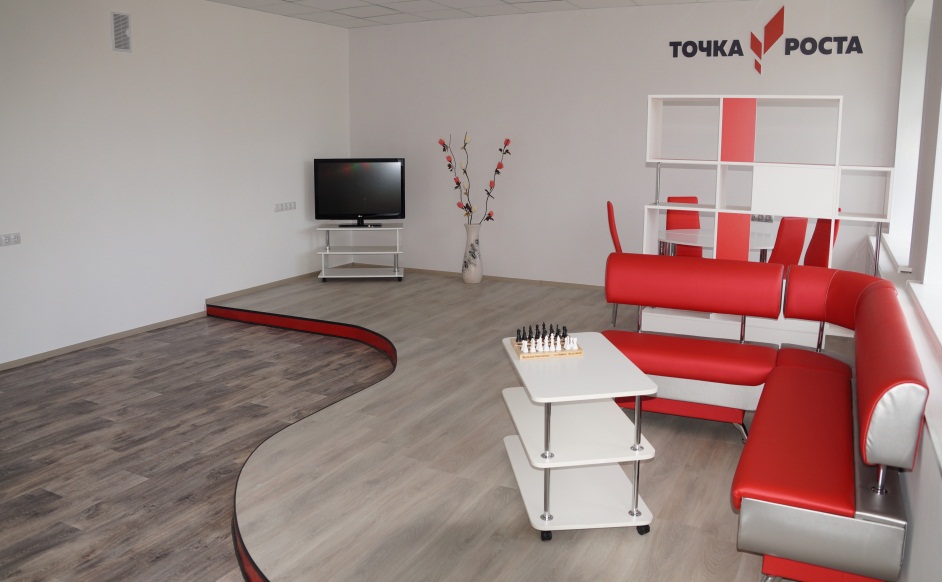 8
РЕГИОНАЛЬНЫЙ ПРОЕКТ «УСПЕХ  КАЖДОГО РЕБЕНКА»
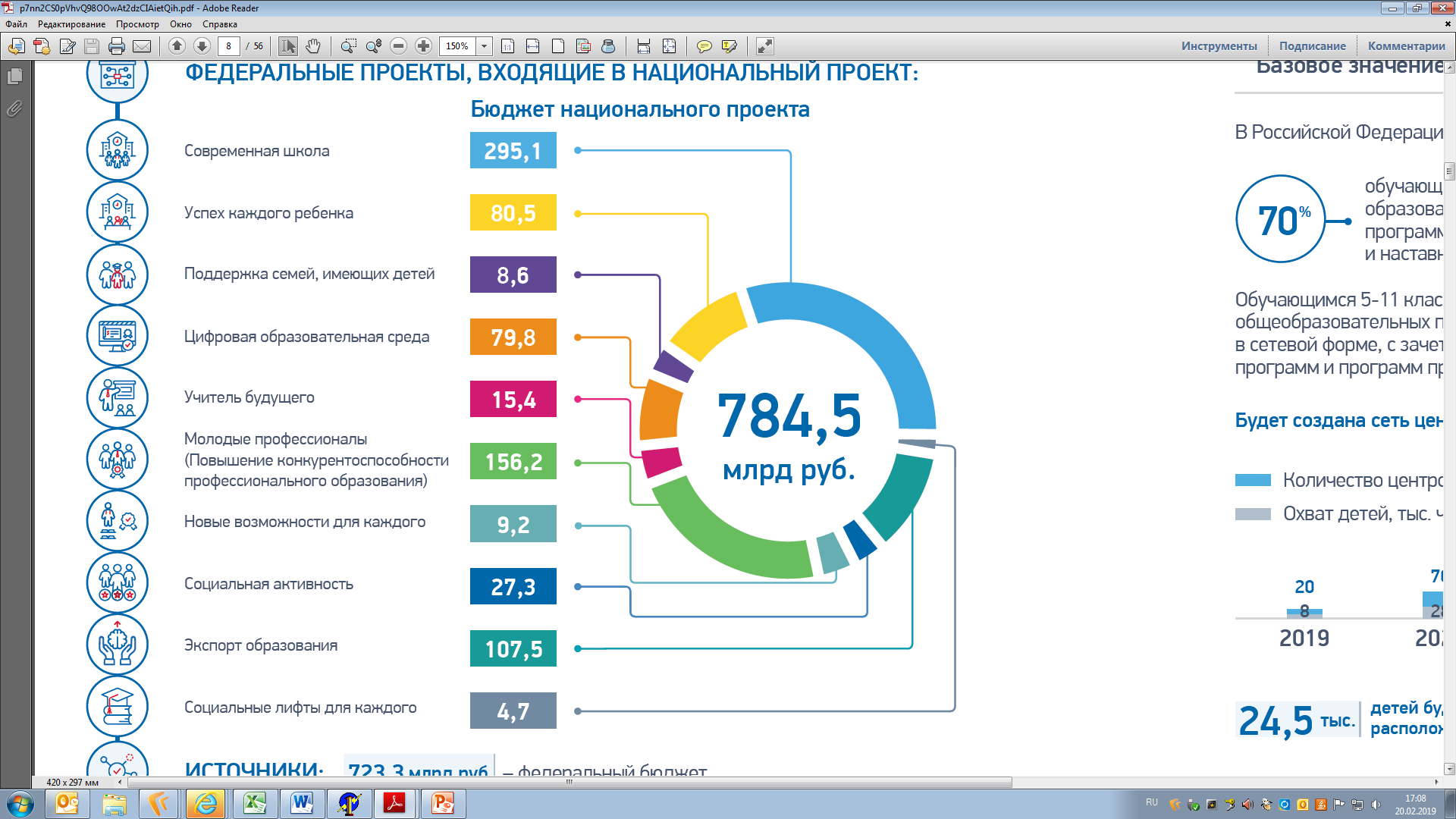 более 60% образовательных организаций
63,9 млн. руб.
11 результатов
Центр дополнительного образования «Лидер» в Гаврилов-Яме
детей с ограниченными возможностями здоровья охвачены дополнительным образованием
Центр дополнительного образования «Дом научной коллаборации» (ЯРГУ)
195,2 млн. руб.
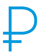 2021 год
1
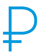 4
2020
год
1
46%
>60%
1
4485
52%
9
РЕГИОНАЛЬНЫЙ ПРОЕКТ «УСПЕХ  КАЖДОГО РЕБЕНКА»
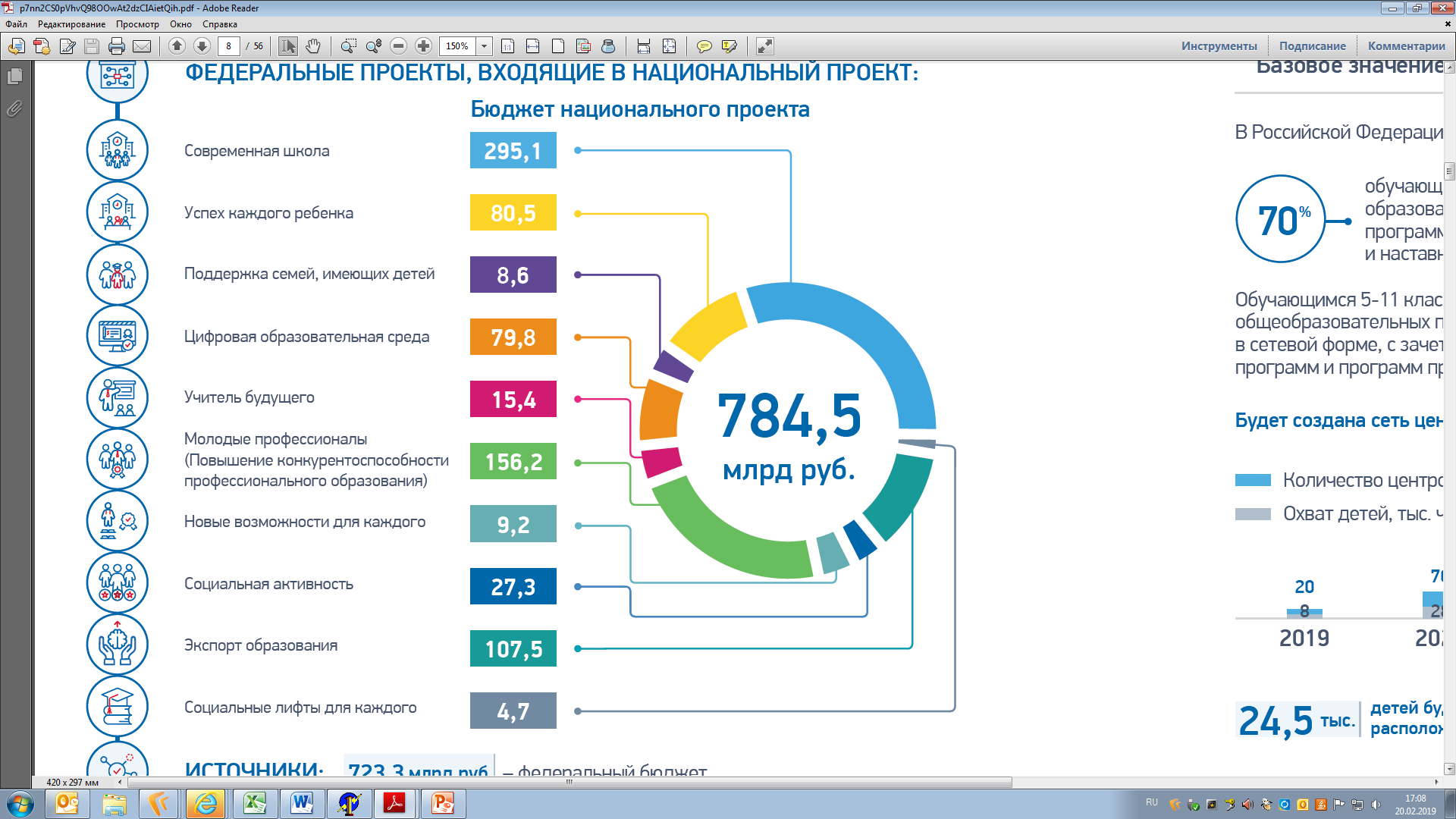 ›
Создание мобильного технопарка «Кванториум» 
(для детей, проживающих в сельской местности в малых городах)
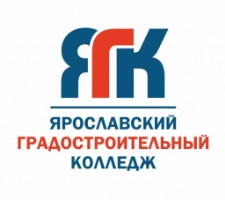 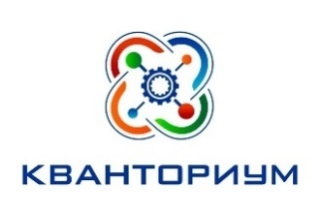 ›
Мобильный технопарк «Кванториум» на базе Ярославского
детского технопарка «Кванториум»
для детей в Борисоглебском,
Гаврилов-Ямском, Даниловском, Некрасовском, Ростовском,
Ярославском МР
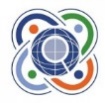 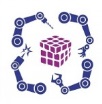 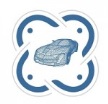 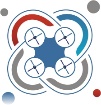 ПРОМРОБОКВАНТУМ /
ПРОМЫШЛЕННЫЙ
ДИЗАЙН
АЭРО / ГЕОИНФОРМАТИКА
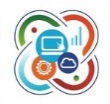 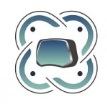 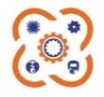 Финансовое обеспечение
IT-КВАНТУМ /
ВИРТУАЛЬНАЯ 
РЕАЛЬНОСТЬ
ХАЙТЕК
федеральный
бюджет
16,3
млн. руб.
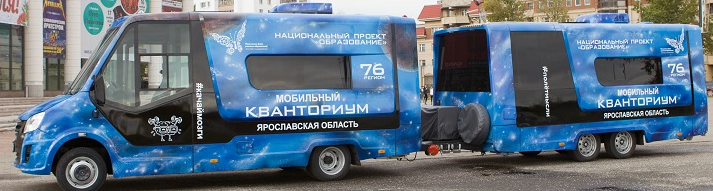 11,2
областной
бюджет
млн. руб.
10,5 млн. руб.  на приобретение транспортного средства и ноутбуков
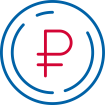 10
10
РЕГИОНАЛЬНЫЙ ПРОЕКТ «УСПЕХ  КАЖДОГО РЕБЕНКА»
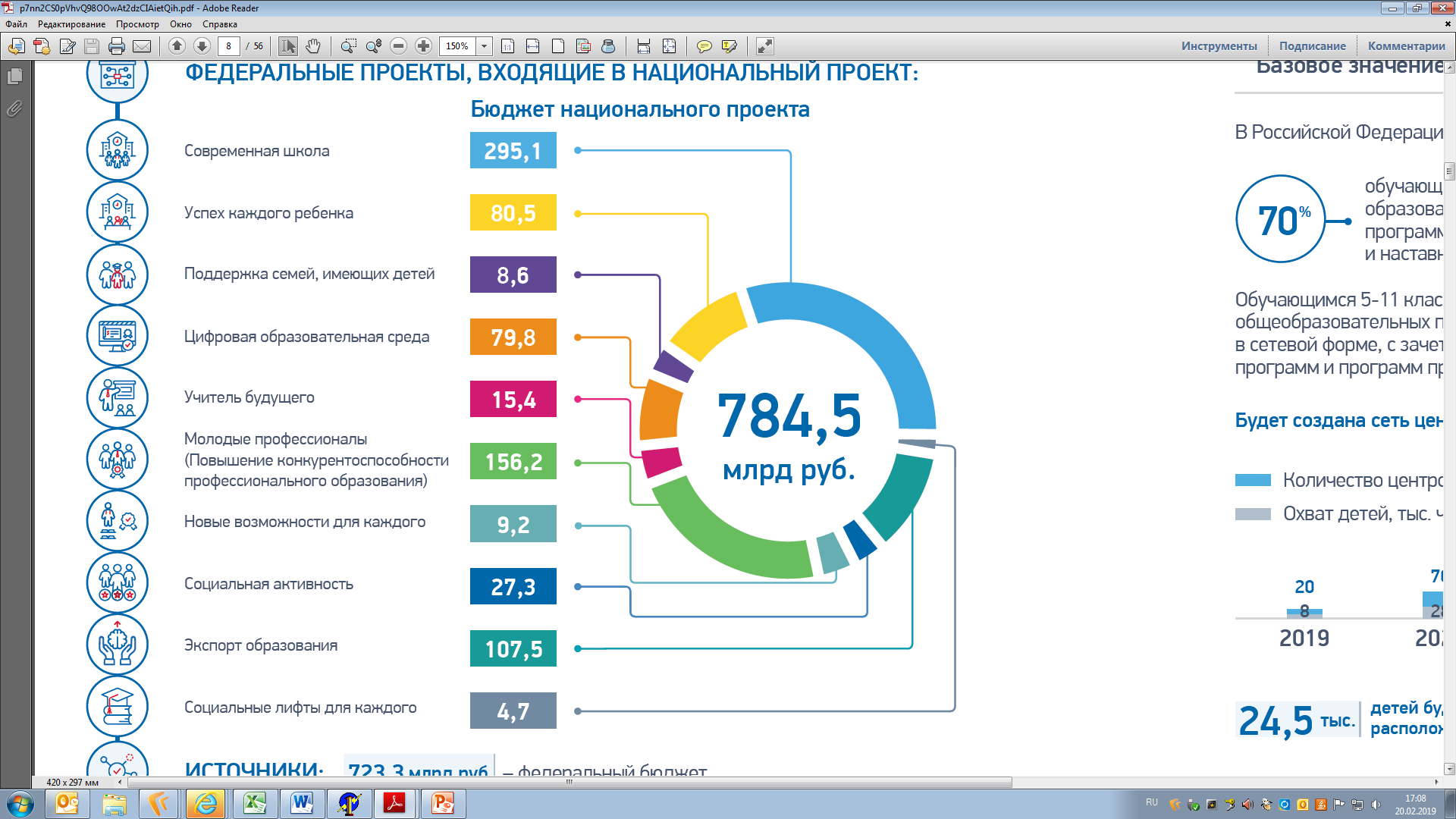 ›
Создание новых мест в образовательных организациях различных типов для реализации дополнительных общеразвивающих программ всех направленностей
›
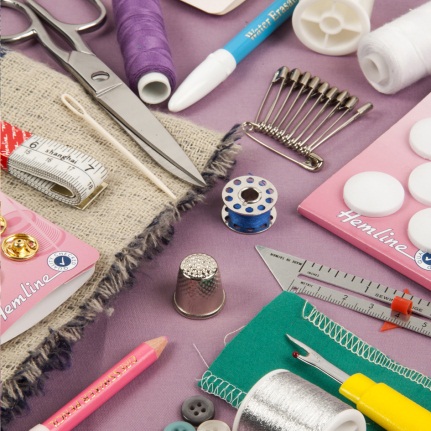 41 образовательная организация
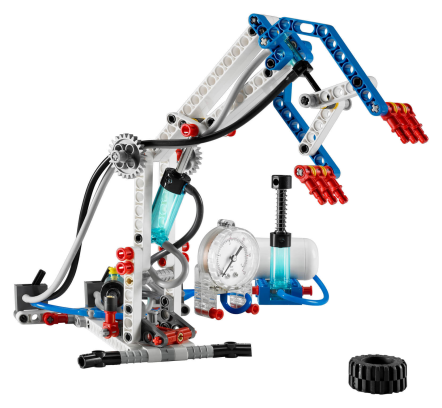 ›
6 направленностей дополнительного образования
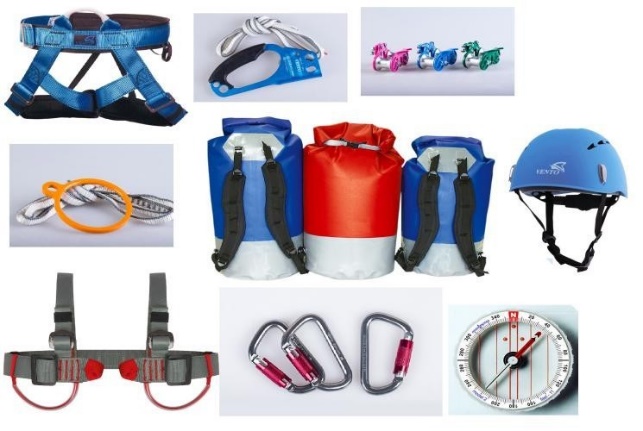 ›
4485 новых мест дополнительного образования
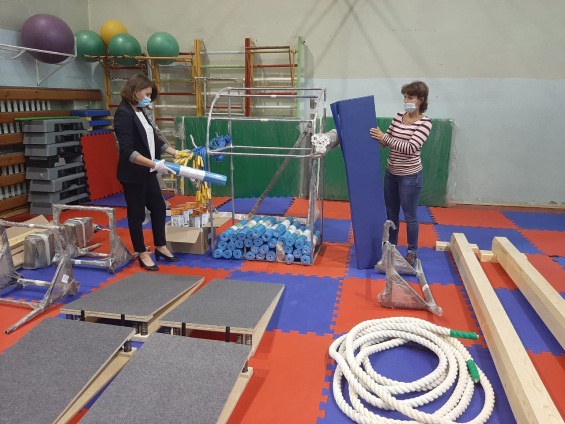 Финансовое обеспечение
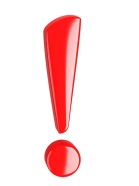 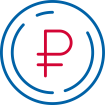 29,9
приобретение 
оборудования
централизованная закупка ГКУ ЯО Агентство
млн. руб.
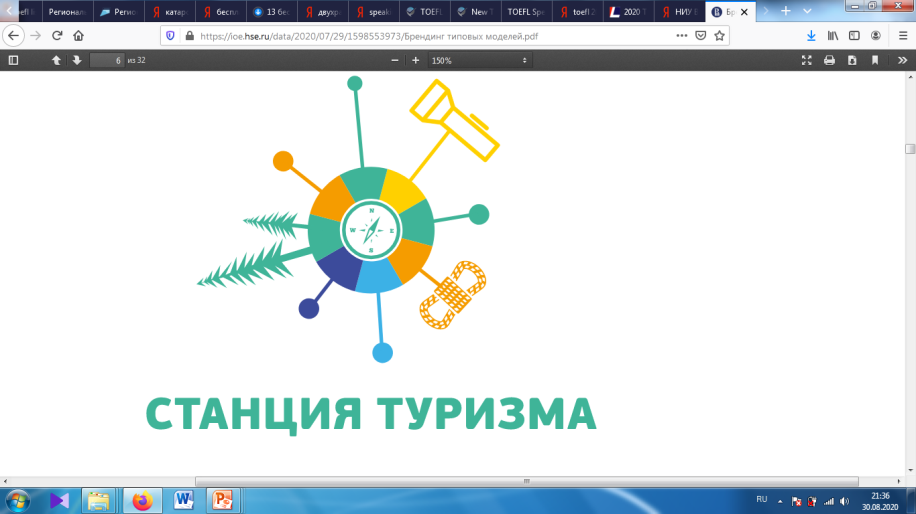 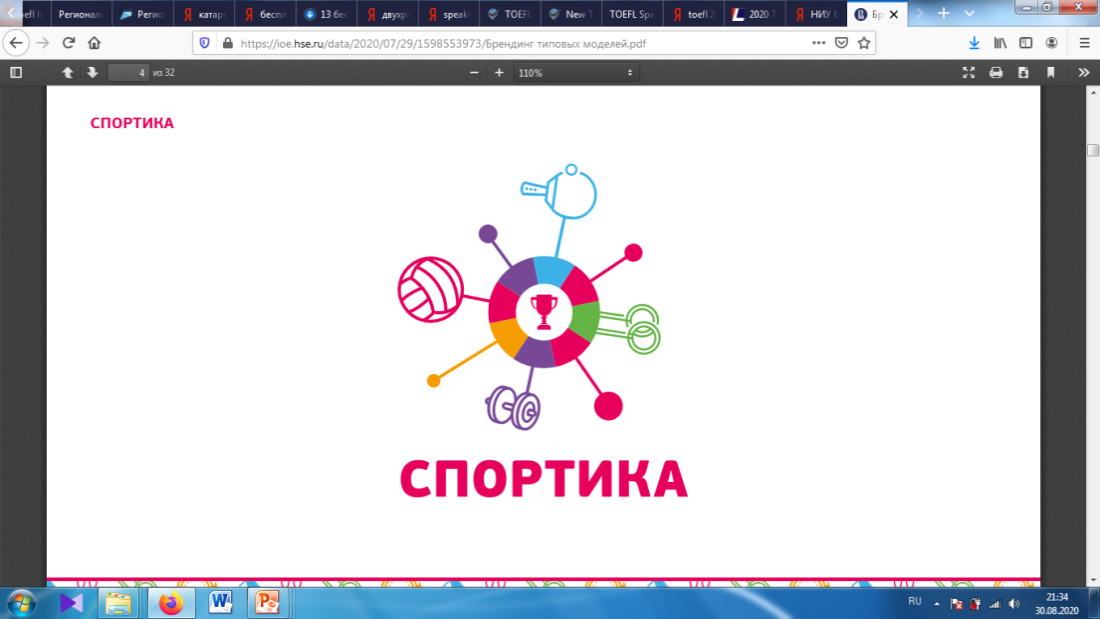 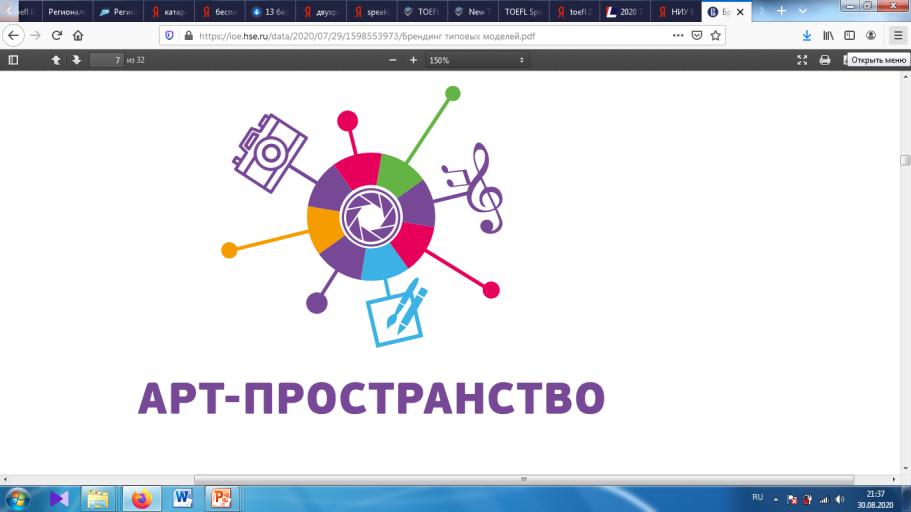 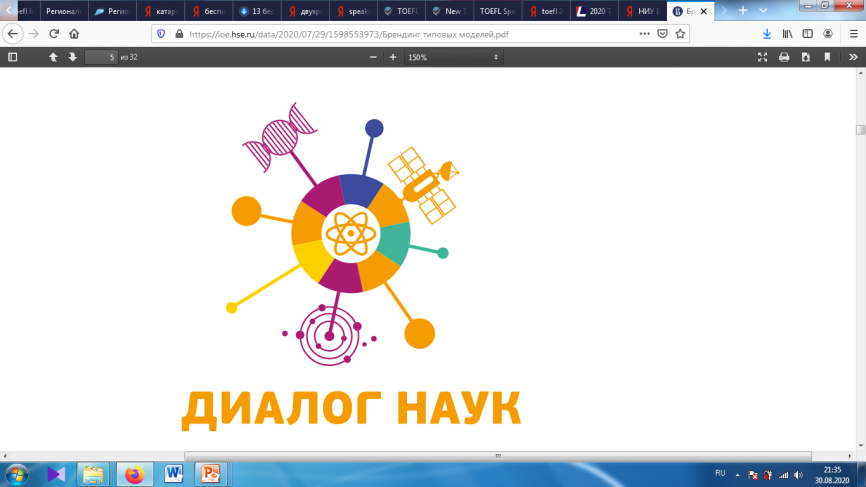 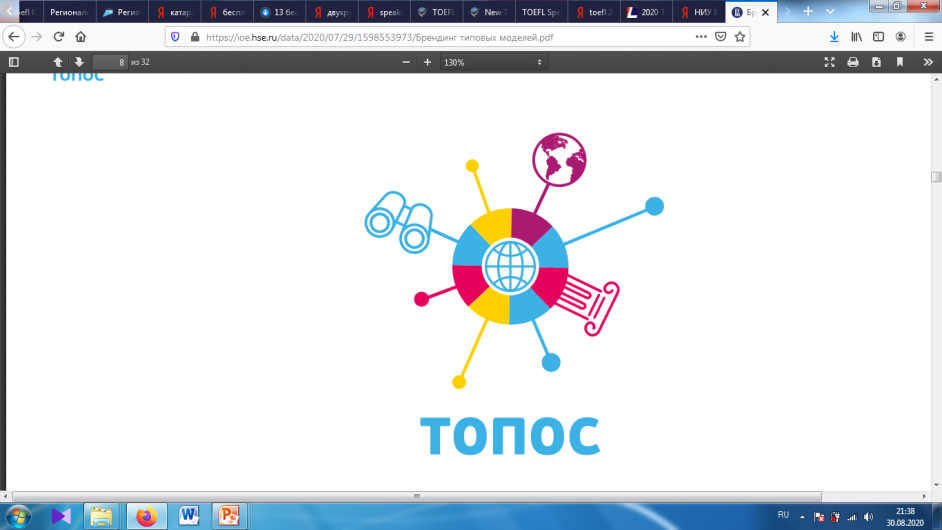 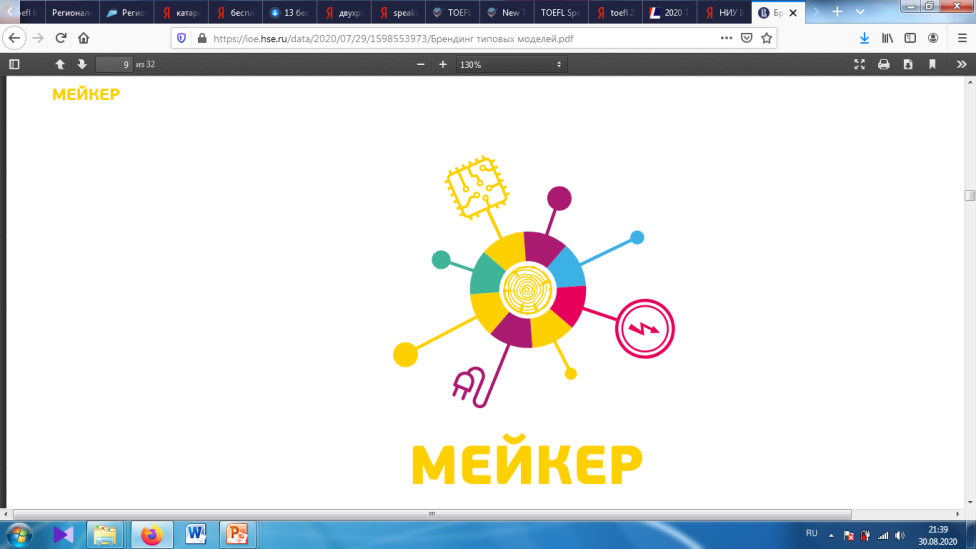 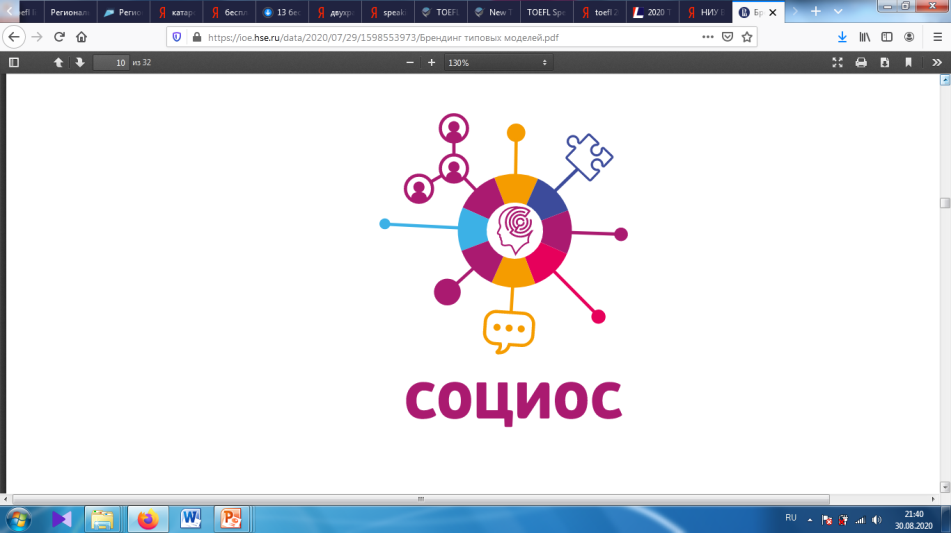 10
РЕГИОНАЛЬНЫЙ ПРОЕКТ 
«ПОДДЕРЖКА СЕМЕЙ, ИМЕЮЩИХ ДЕТЕЙ»
РЕГИОНАЛЬНЫЙ ПРОЕКТ 
«УЧИТЕЛЬ БУДУЩЕГО»
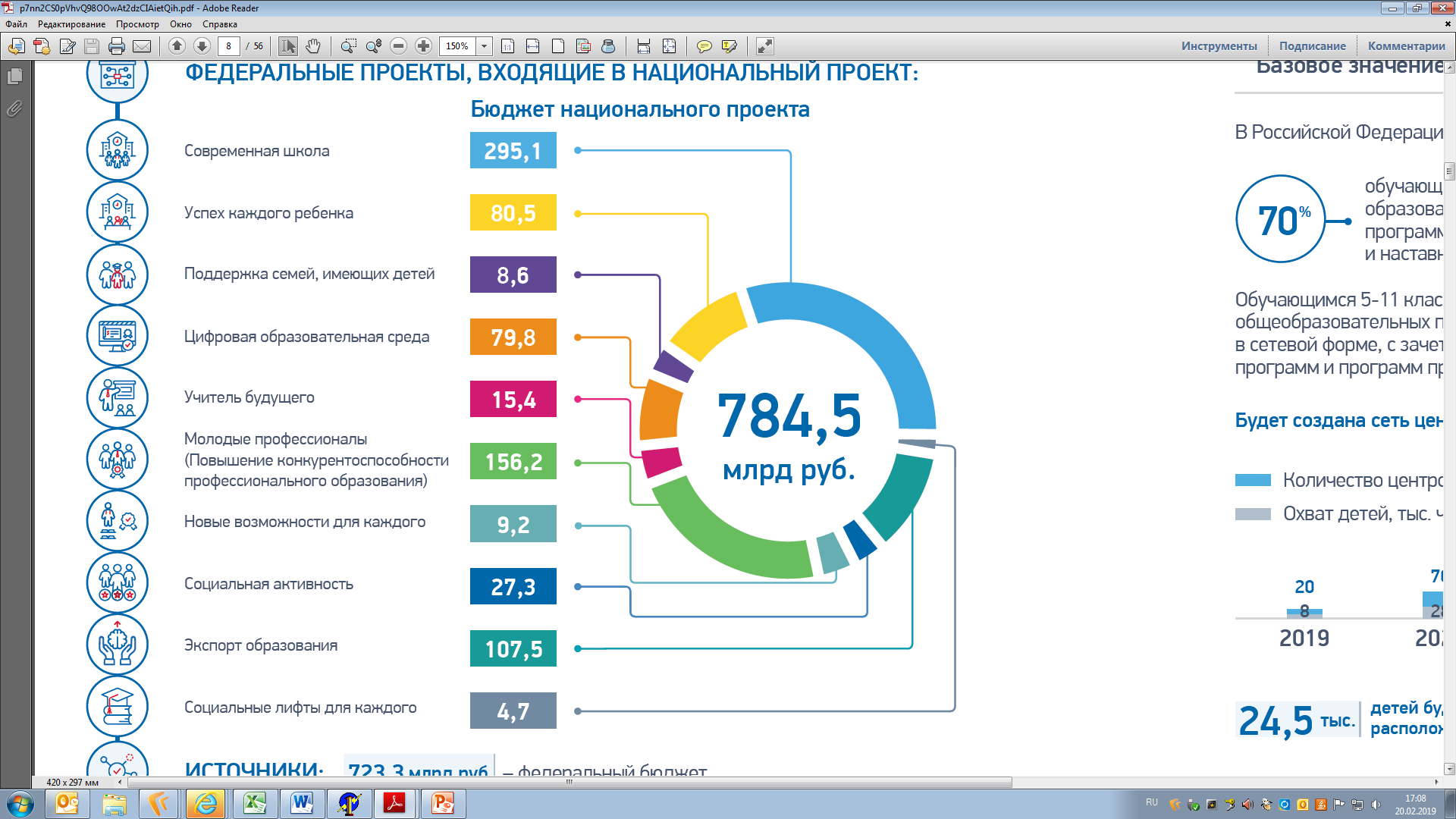 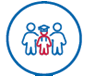 6 результатов
›
Предоставление услуг психолого-педагогической и консультативной помощи родителям (законным попечителям) детей, а также оказание поддержки гражданам, желающим принять на воспитание в свои семьи детей, оставшихся без попечения родителей
внедрение системы аттестации руководителей общеобразовательных организаций
непрерывное и планомерное обеспечение повышения квалификации и уровня профессионального мастерства педагогических работников
разработка форм поддержки и сопровождения учителей в возрасте до 35 лет в первые три года работы
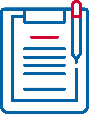 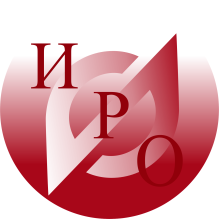 ›
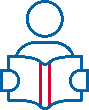 Организации-грантополучатели:
ГОУ ЯО «Центр помощи детям»           АНО «АСП «Моя семья»
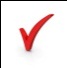 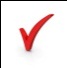 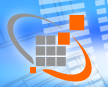 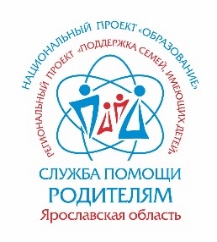 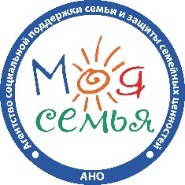 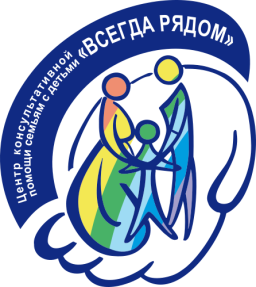 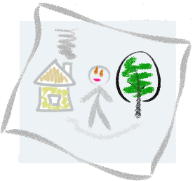 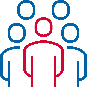 2021 год
создание центра непрерывного повышения профессионального мастерства педагогических работников и центра оценки профессионального мастерства и квалификации педагогов
2021 год
Финансовое обеспечение (2020 год)
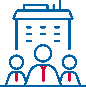 участие в конкурсе на предоставление гранта из федерального бюджета
оказание консультационных услуг
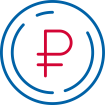 12,9
млн. руб.
Финансовое обеспечение
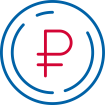 10
50,2
млн. руб.
12
более 100 образовательных организаций
РЕГИОНАЛЬНЫЙ ПРОЕКТ «МОЛОДЫЕ ПРОФЕССИОНАЛЫ»
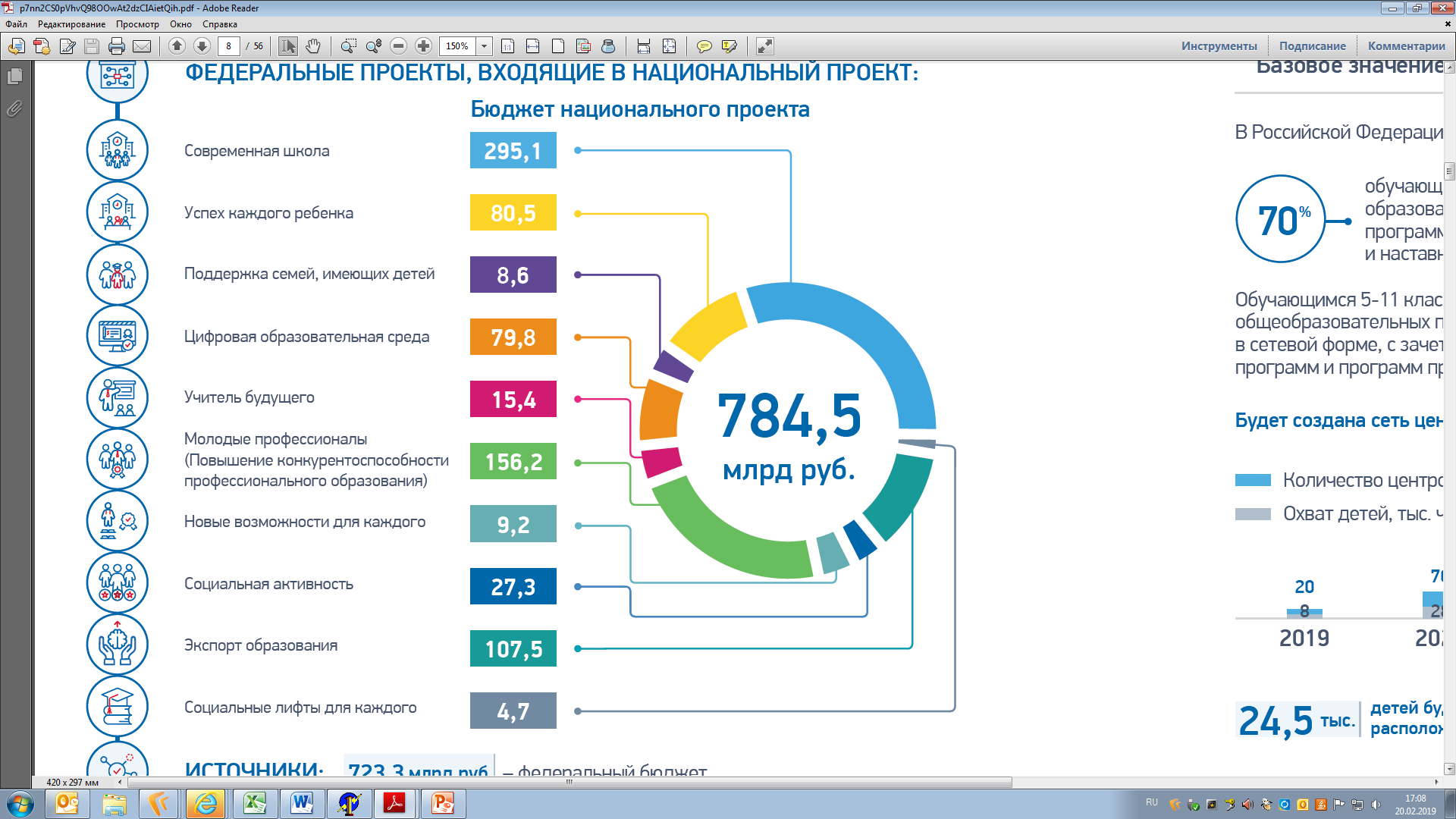 41,3 млн. руб.
5 результатов
более 90,0 млн. руб.
создание 5 мастерских, оснащенных оборудованием по одной из компетенций
профессиональных образовательных организаций, в которых проходит демонстрационный экзамен
создание центра опережающей профессиональной подготовки
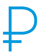 2021 год
1
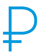 2020
год
1
5
5
8
9
13
РЕГИОНАЛЬНЫЙ ПРОЕКТ «МОЛОДЫЕ ПРОФЕССИОНАЛЫ»
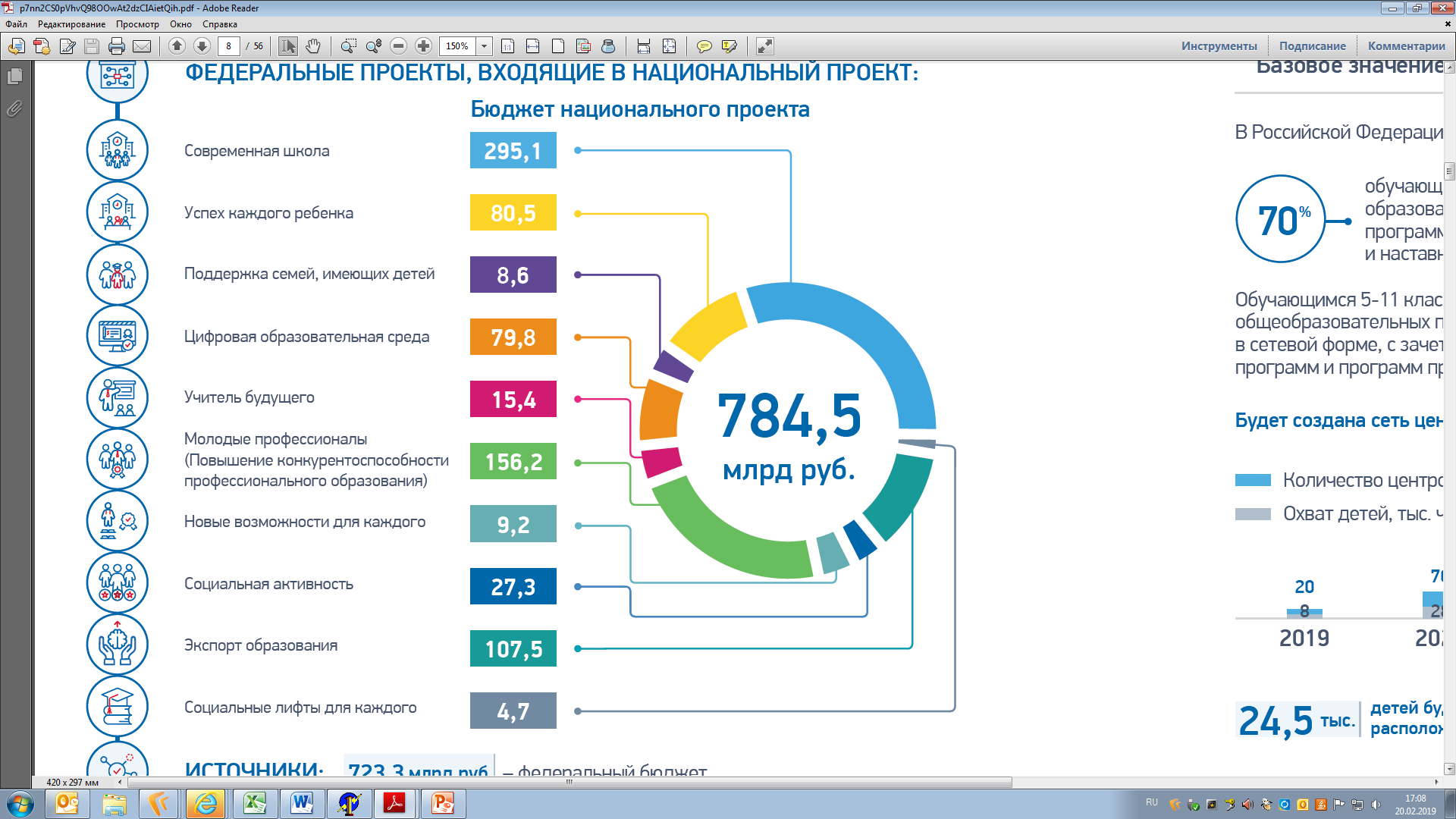 ›
Создание 5 мастерских, оснащенных современной материально-технической базой, на базе Рыбинского полиграфического колледжа
Направления:
программные решения для бизнеса
печатные технологии в прессе
веб-дизайн и разработка
сетевое и системное администрирование
разработка мобильных приложений
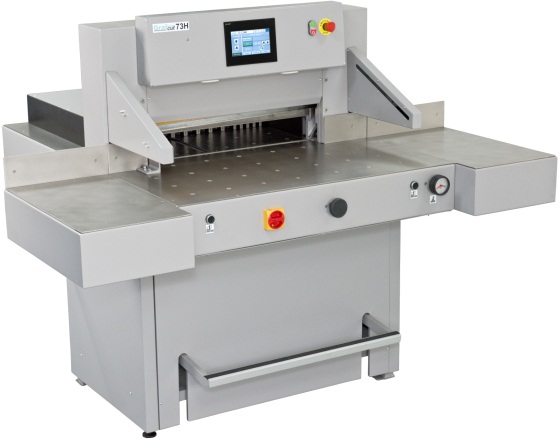 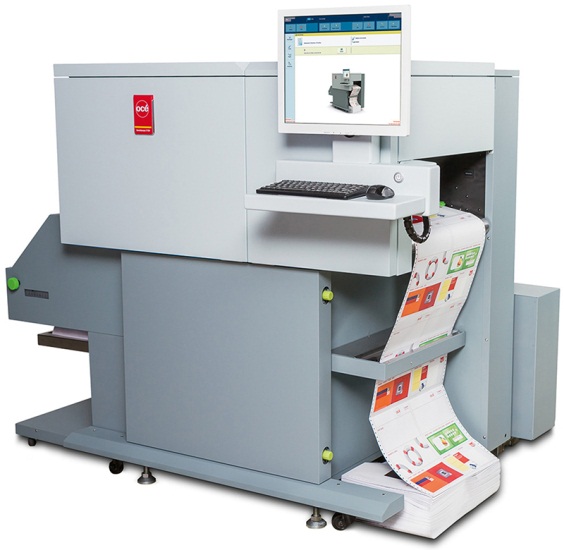 Бумагорезательная машина
Цифровая печатная машина
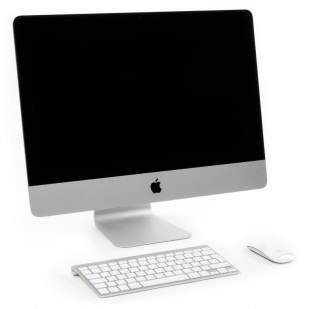 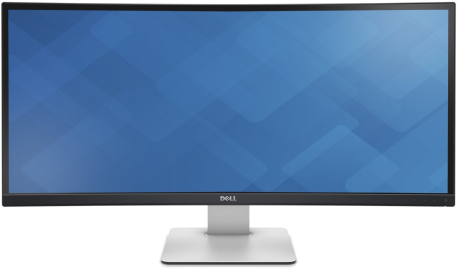 Финансовое обеспечение
приобретение оборудования
41,3
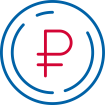 млн. руб.
Широкоформатные телевизоры
Моноблоки Apple
14
РЕГИОНАЛЬНЫЙ ПРОЕКТ «ЦИФРОВАЯ ОБРАЗОВАТЕЛЬНАЯ СРЕДА»
более 20% школ и колледжей
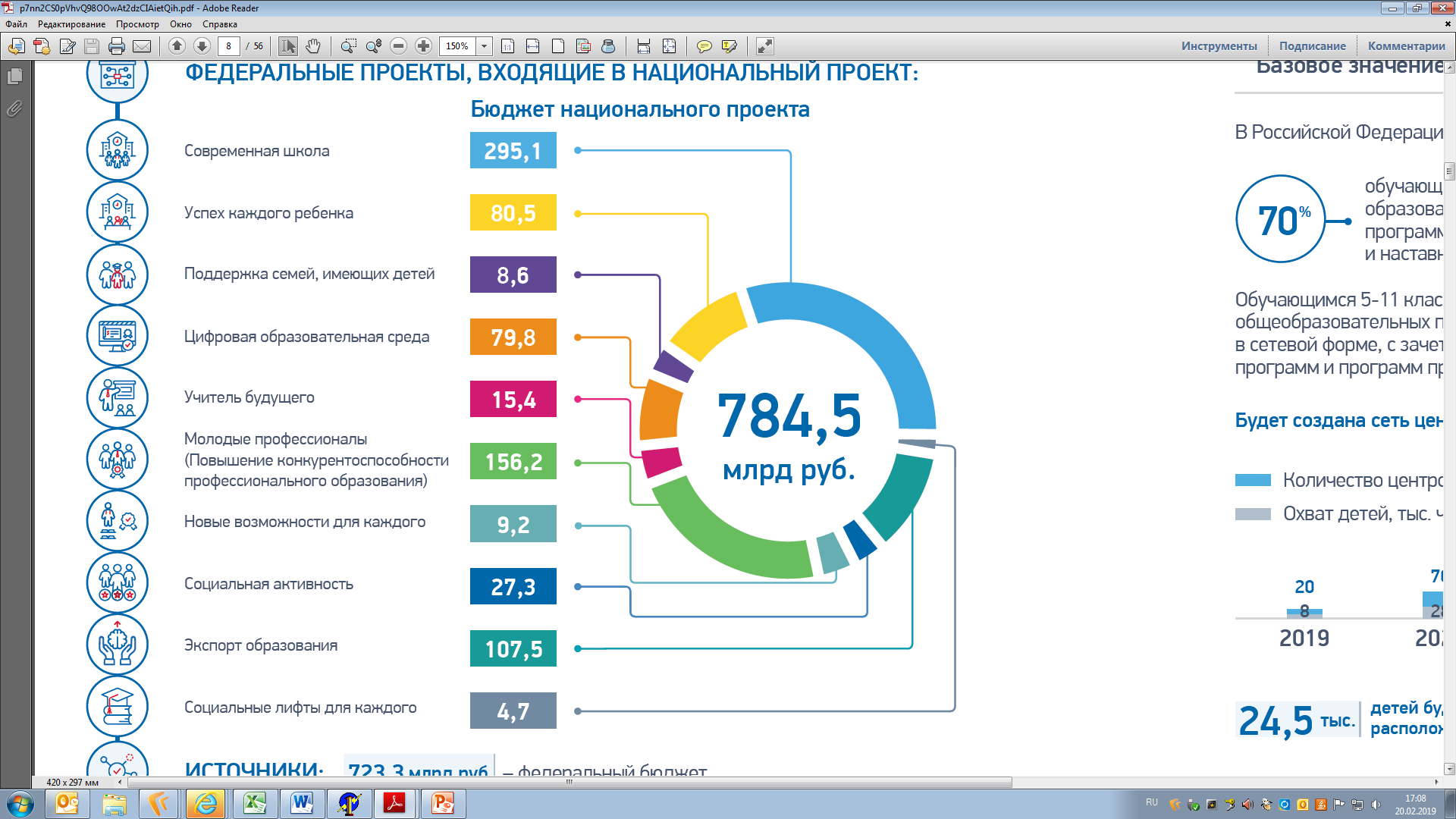 221,6 млн. руб.
6 результатов
организаций
203,3 млн. руб.
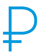 внедрение целевой модели цифровой образовательной среды
›
1
90
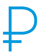 >10
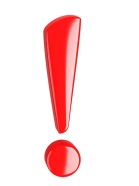 централизованная закупка ГКУ ЯО Агентство
2020
год
Оборудование:
интерактивные комплексы
ноутбуки мобильного класса
ноутбуки административного персонала
ноутбуки преподавателя
Многофункциональные устройства
90
100%
15
РЕГИОНАЛЬНЫЙ ПРОЕКТ «ЦИФРОВАЯ ОБРАЗОВАТЕЛЬНАЯ СРЕДА»
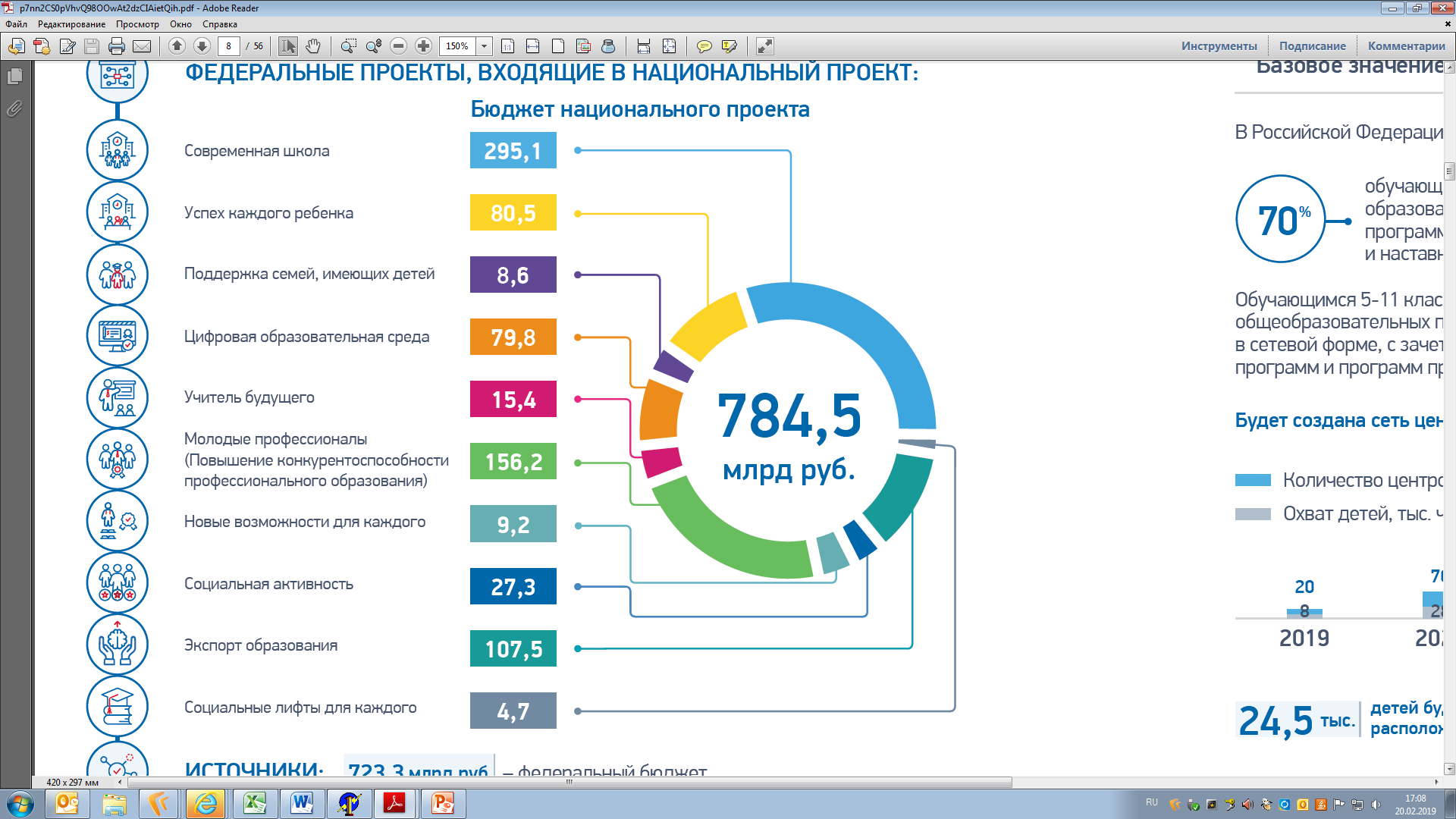 ›
Создание Центра цифрового образования детей «IT-куб» на базе Тутаевского политехнического техникума
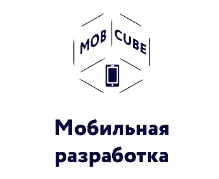 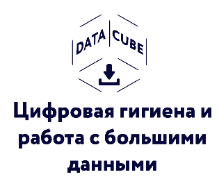 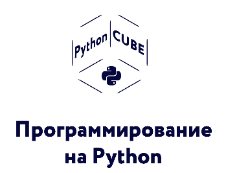 ›
6 образовательных направлений
›
400 обучающихся в год
›
партнеры – Яндекс, SAMSUNG, 1C
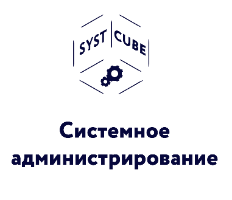 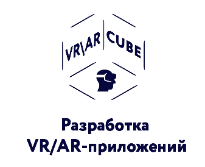 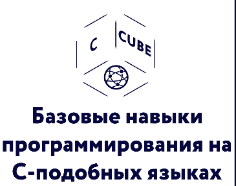 Финансовое обеспечение
приобретение 
оборудования
13,3 млн. руб.
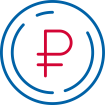 Программирование роботов
проведение ремонтных работ
13,7 млн. руб.
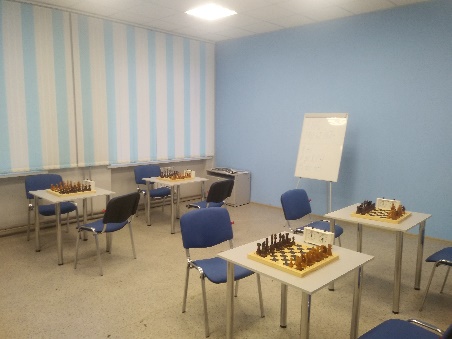 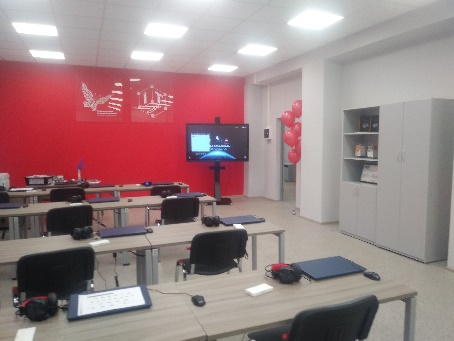 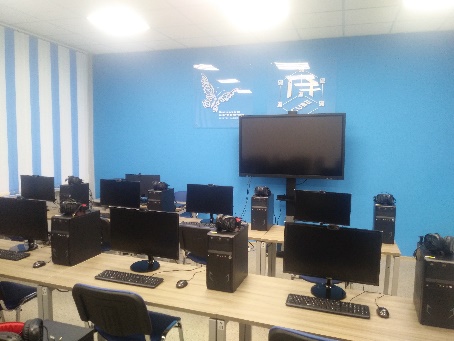 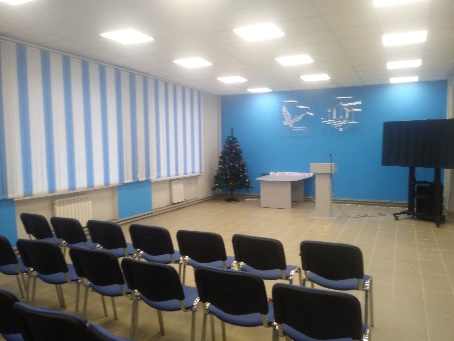 9
16
ИНЫЕ РЕГИОНАЛЬНЫЕ ПРОЕКТЫ
›
Региональный проект «Безопасность дорожного движения»
формирование плана мероприятий и внесение отчетности в ГИИС «Электронный бюджет»
›
Региональный проект «Кадры для цифровой экономики»
формирование плана мероприятий и отчетной документации для размещения в ГИИС «Электронный бюджет»
проведение мониторингов освоения компетенций цифровой экономики сотрудниками и обучающимися образовательных организаций области
сопровождение образовательных организаций в конкурсных отборах на получение гранта из федерального бюджета
›
Региональный проект «Обеспечение медицинских организаций системы здравоохранения квалифицированными кадрами»
формирование плана мероприятий и отчетной документации для размещения в ГИИС «Электронный бюджет»
проведение мониторингов качественных и количественных показателей обучения в профильных естественно-научных классах
17
Благодарим за внимание!